Edible Wild Plants
1
Animate Slides
Click on “Slide Show”

Click “From Beginning”
2
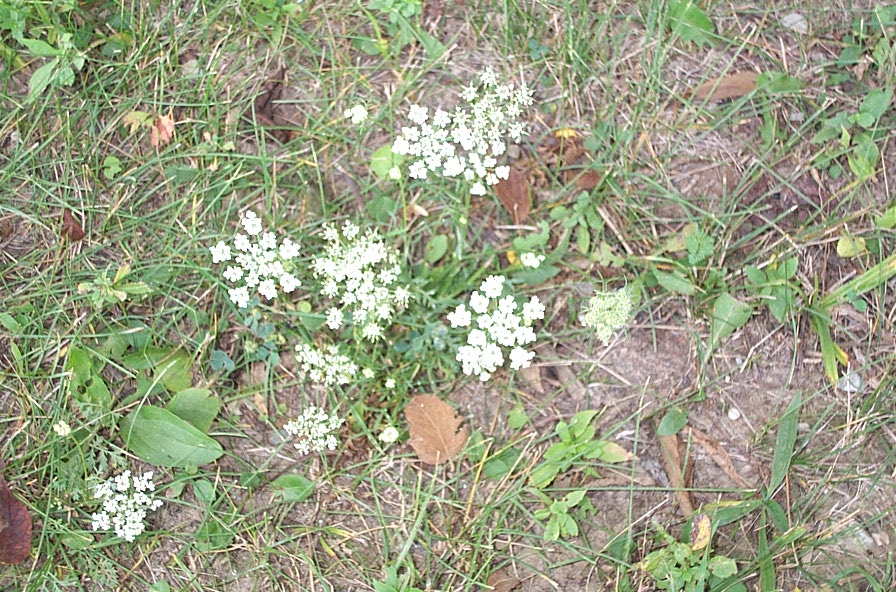 Wild Carrot
3
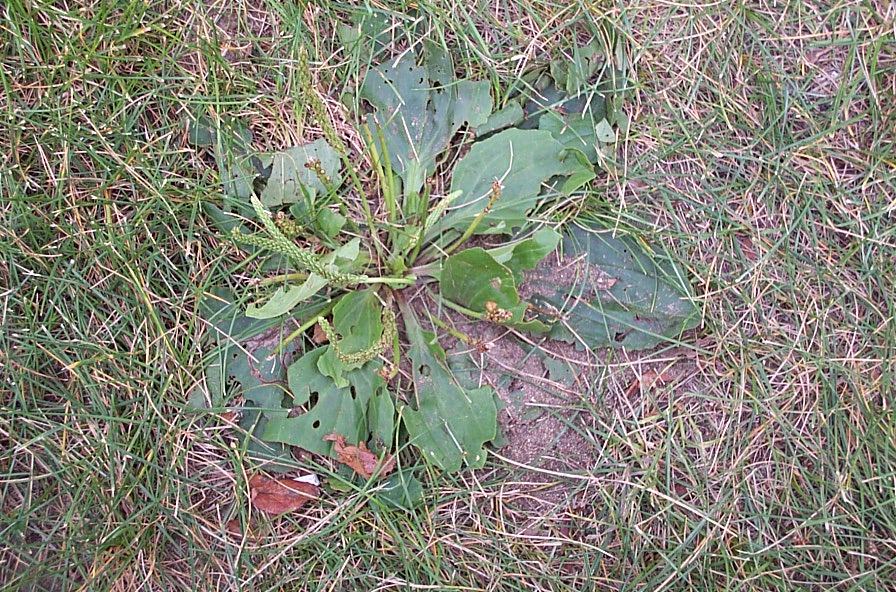 Plantain
(Common )
4
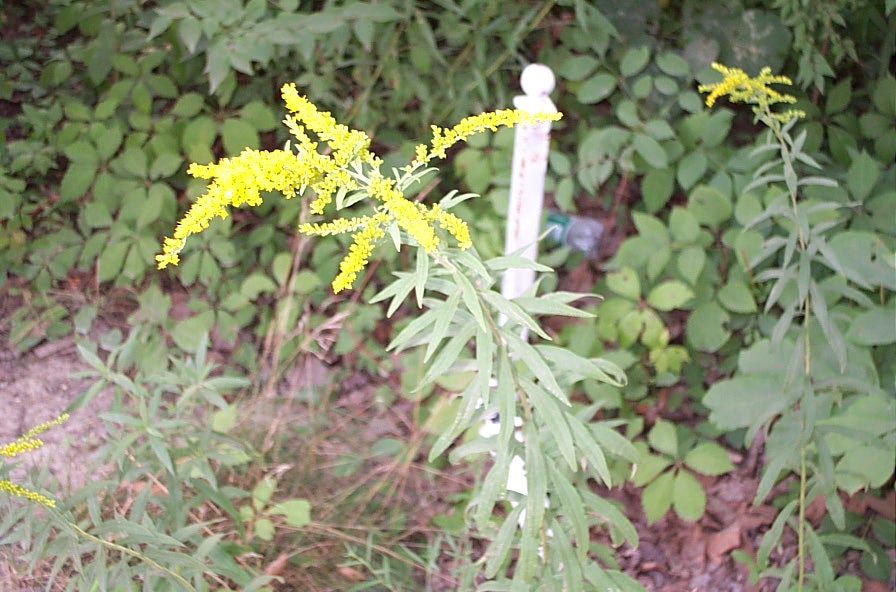 Goldenrod
5
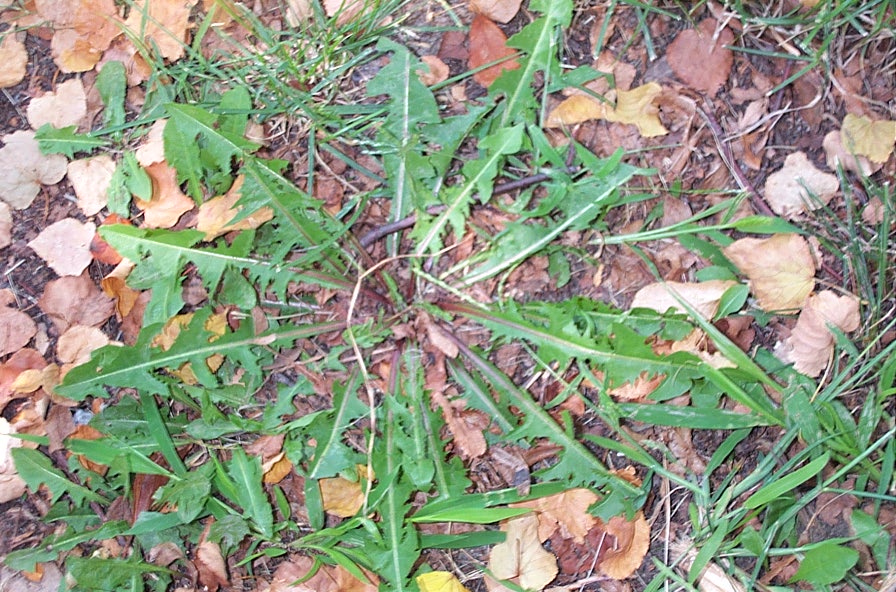 Dandelion
6
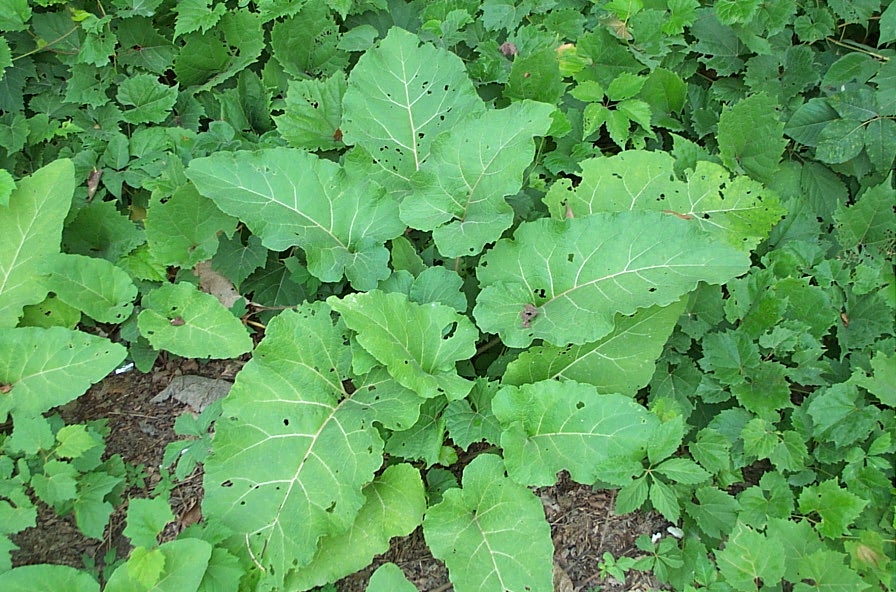 Burdock
7
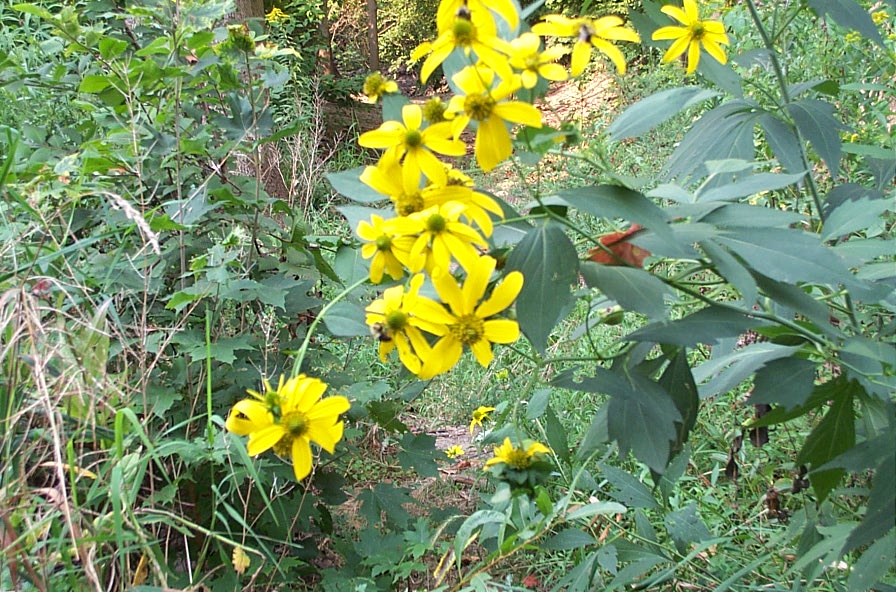 Jerusalem Artichoke
8
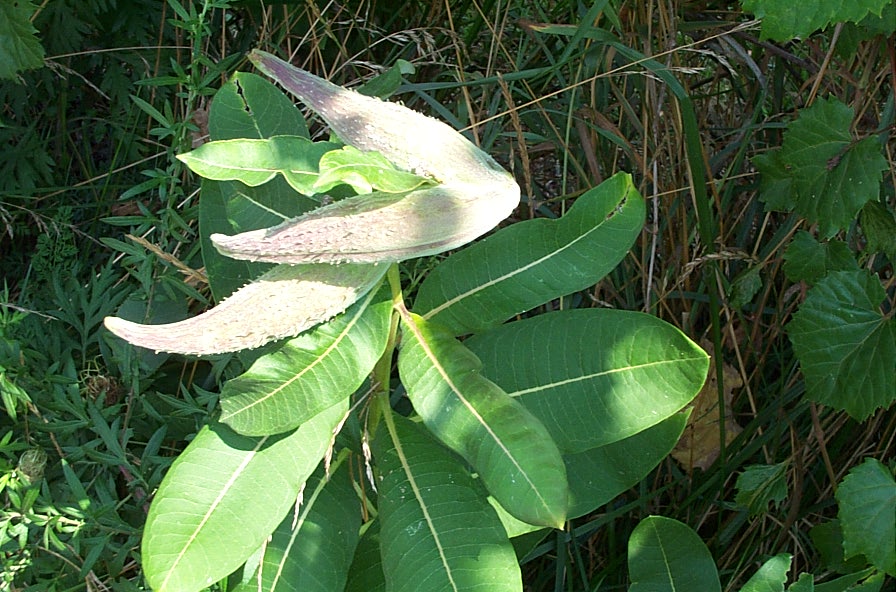 Milkweed
9
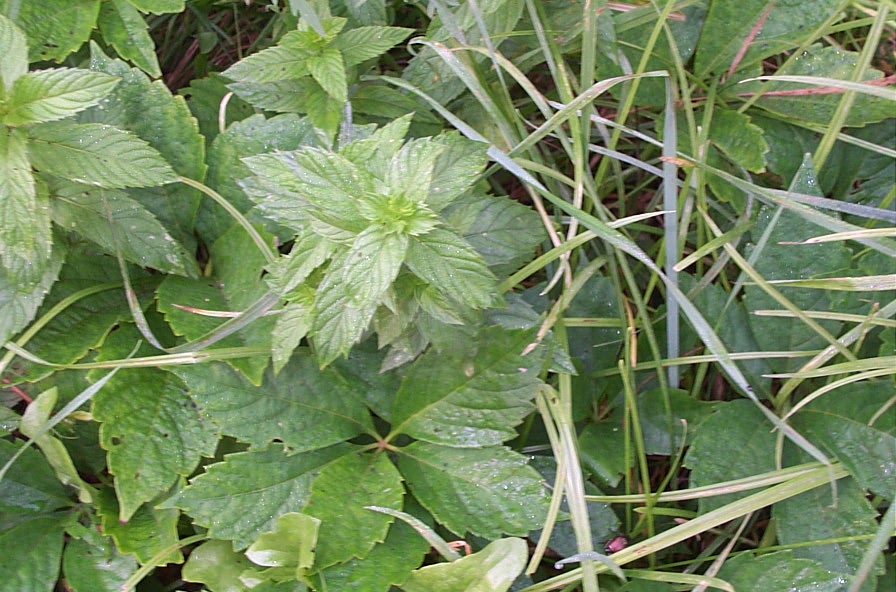 Wild Mint
10
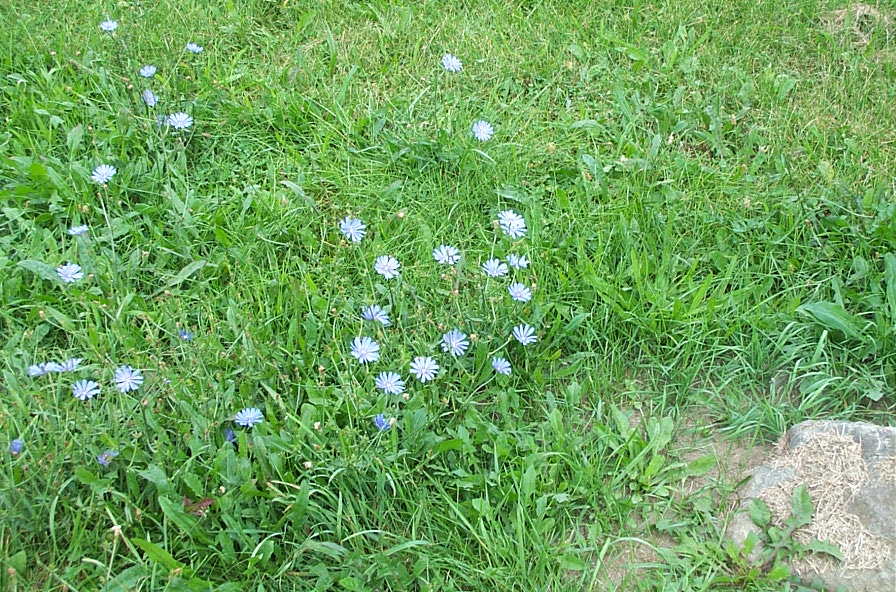 Chicory
11
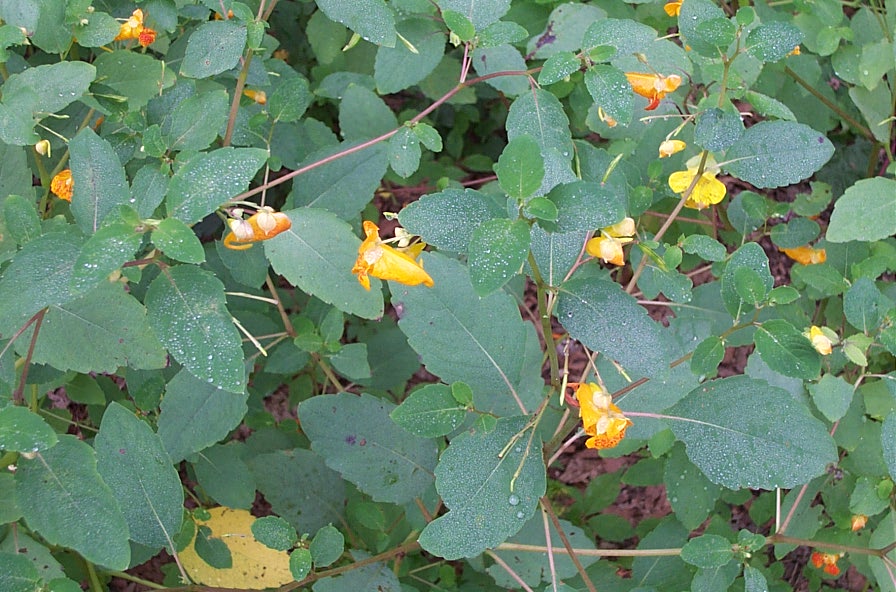 Jewelweed
(Touch Me Not)
12
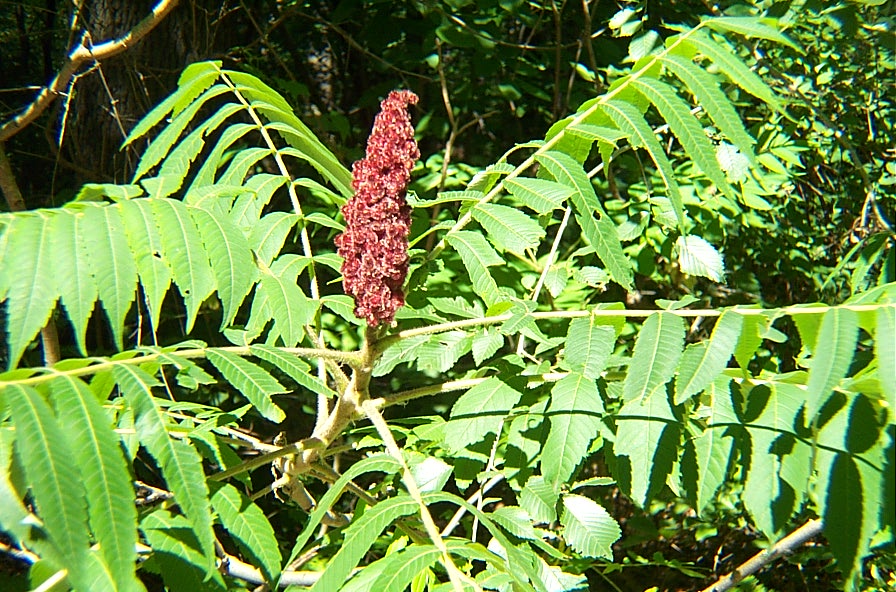 Sumac
13
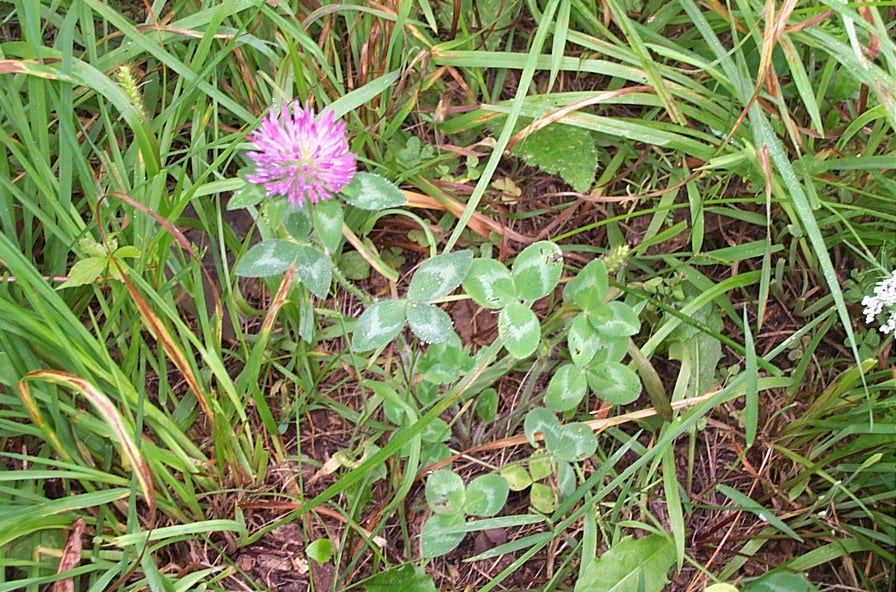 Clover
14
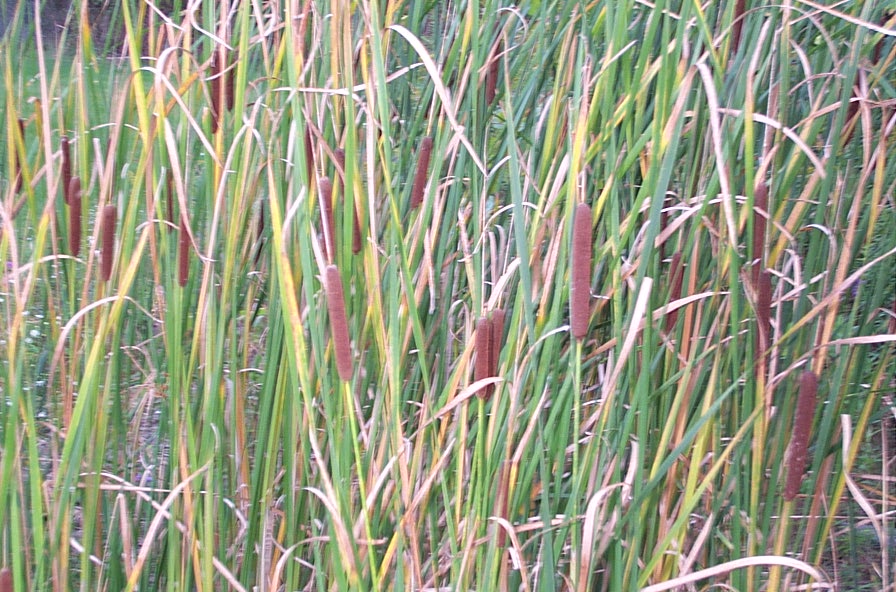 Cattail
15
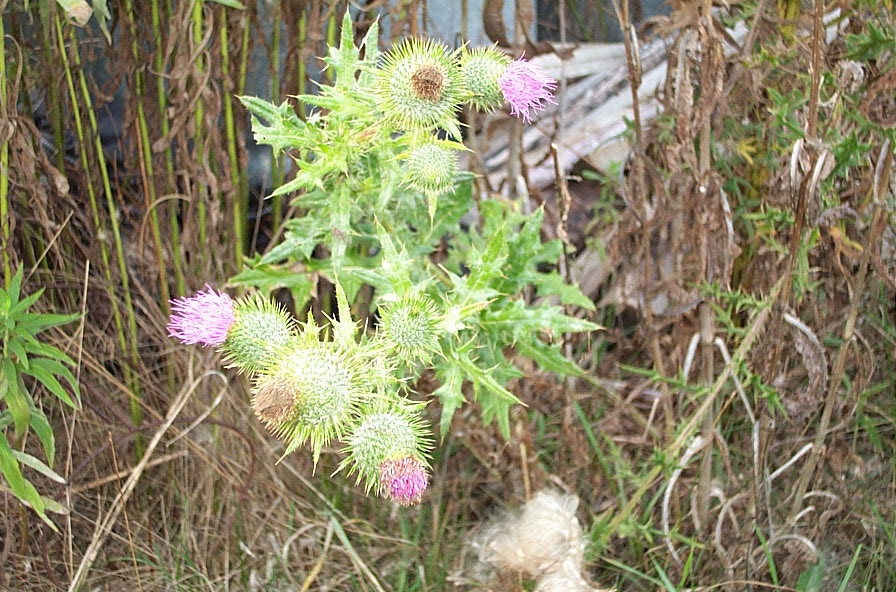 Bull Thistle
16
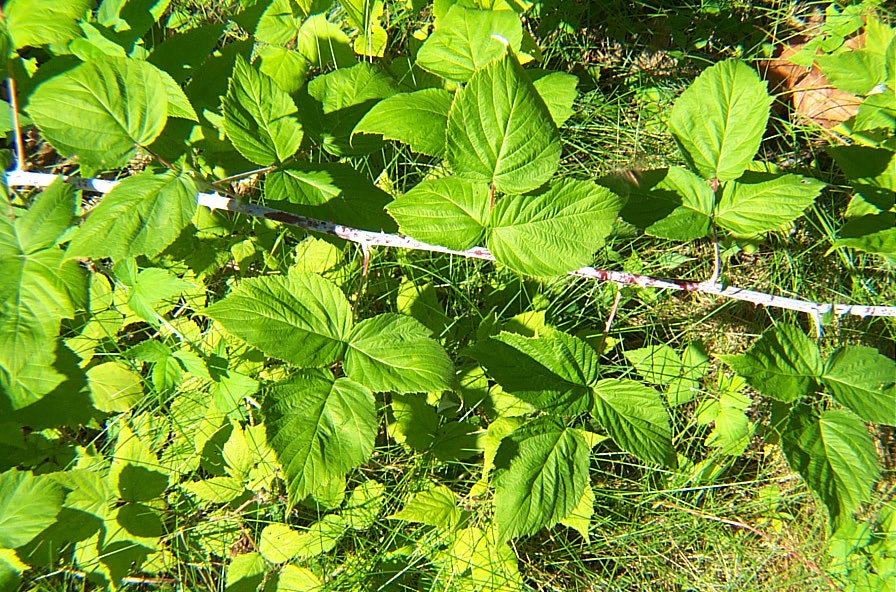 Raspberry
17
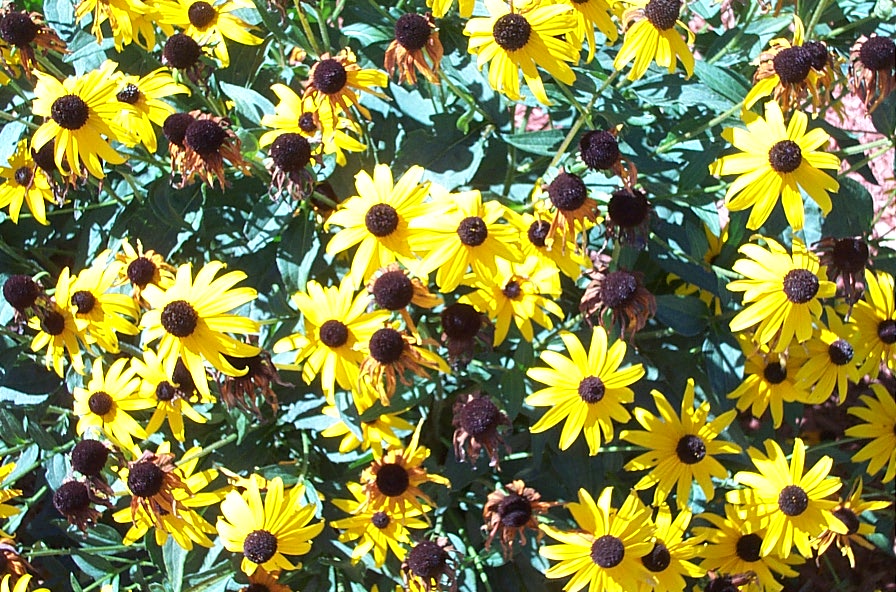 Black eyed Susan
18
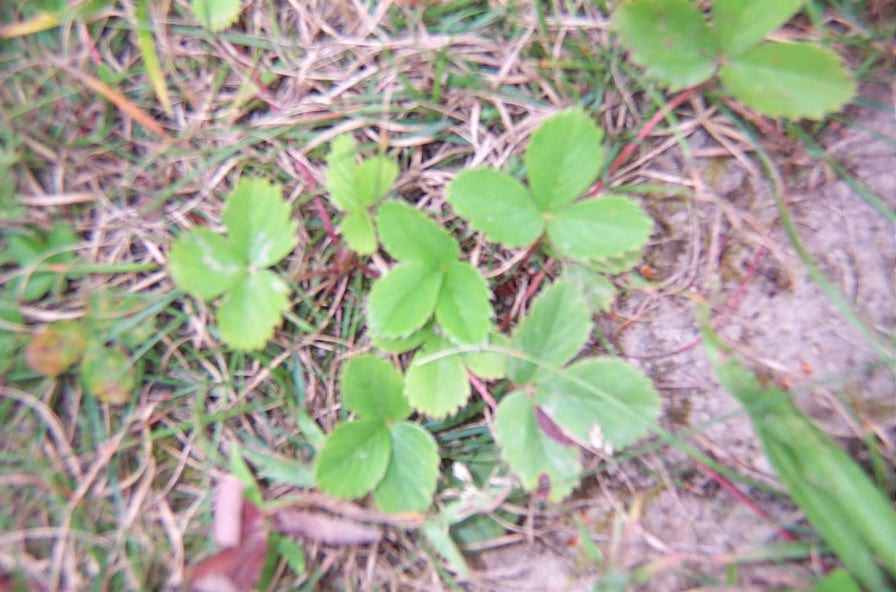 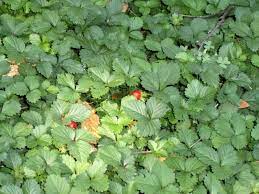 Wild Strawberry
19
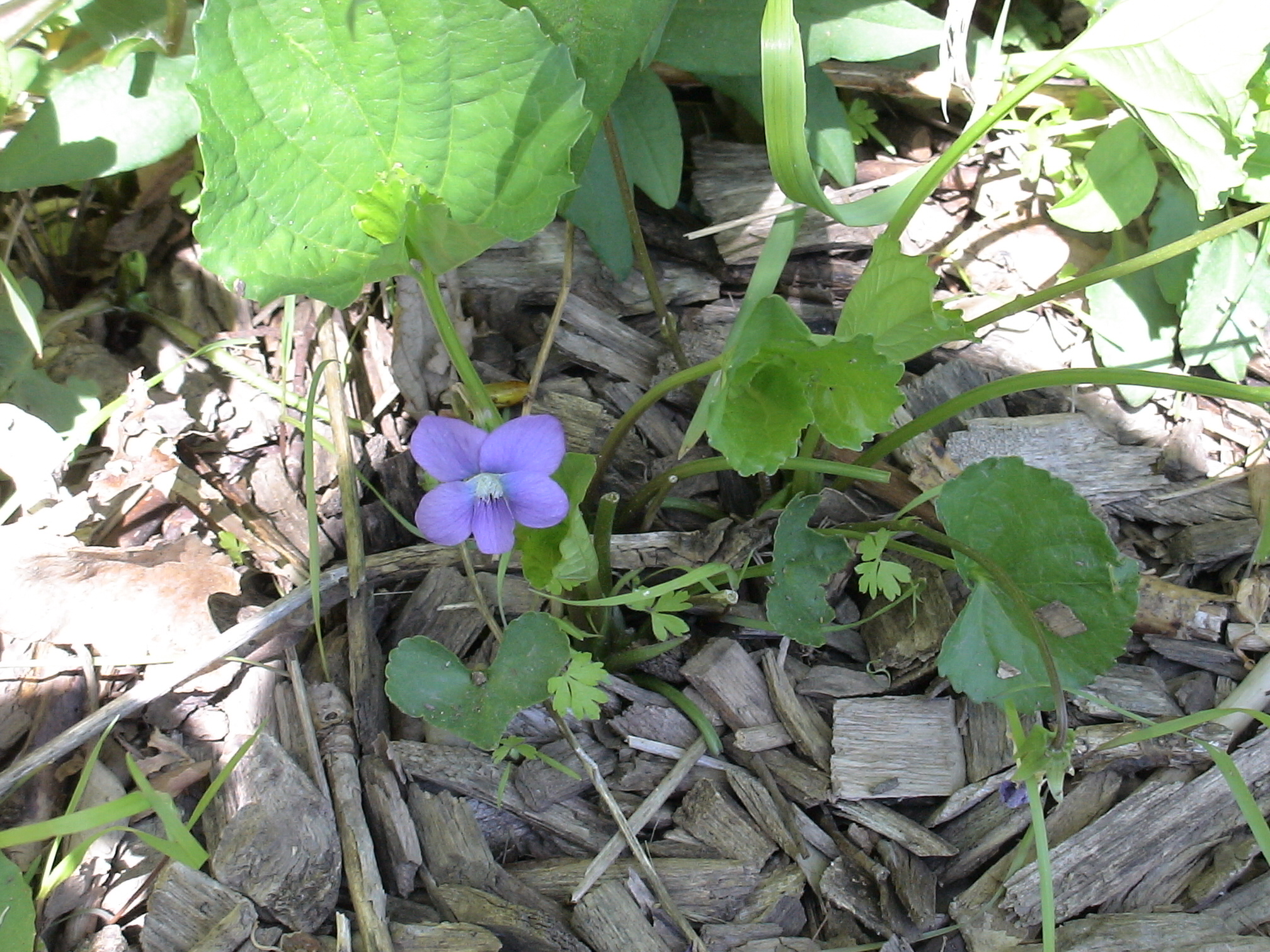 Violet
20
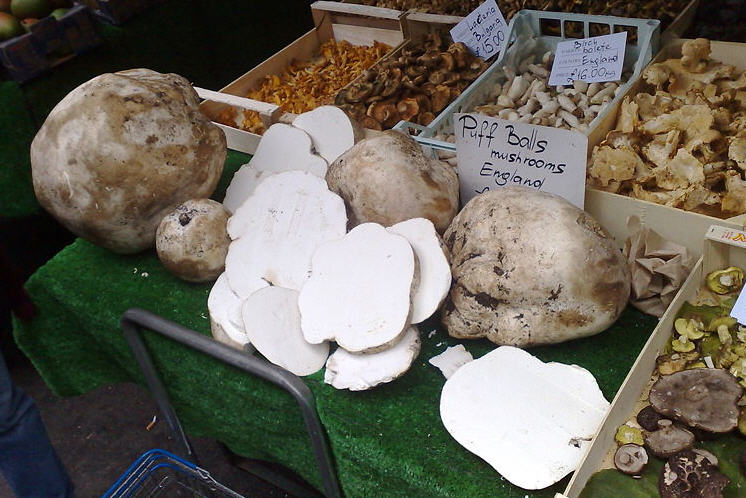 Puffballs
21
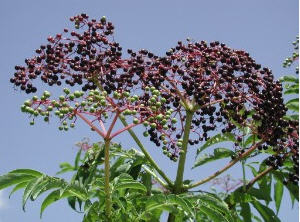 Elderberry
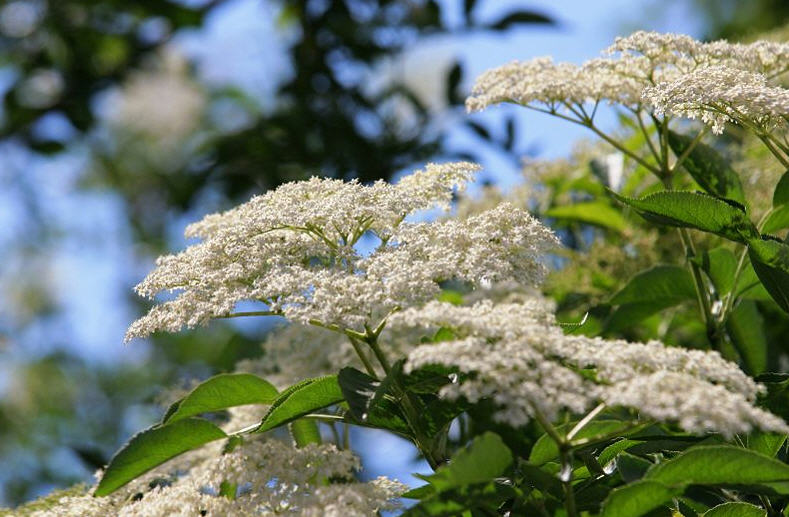 22
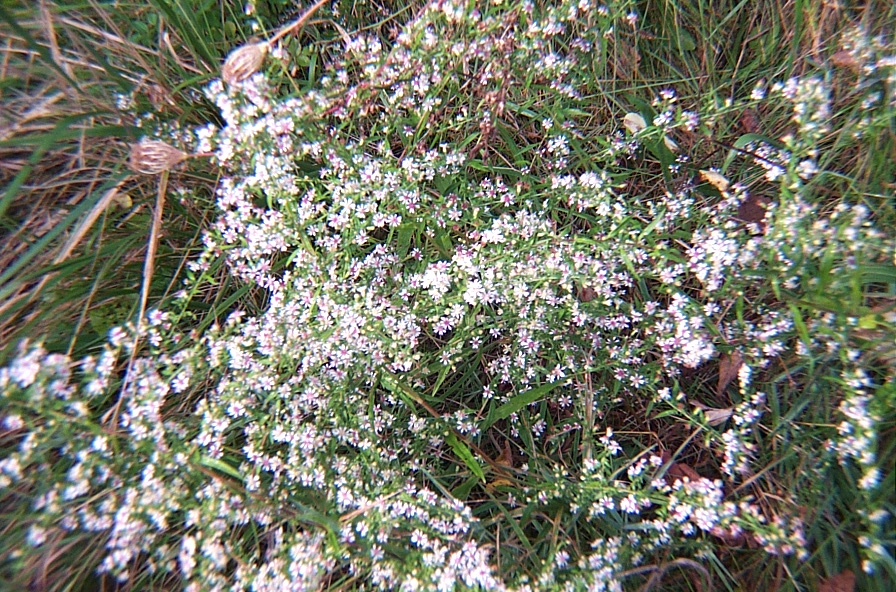 Aster
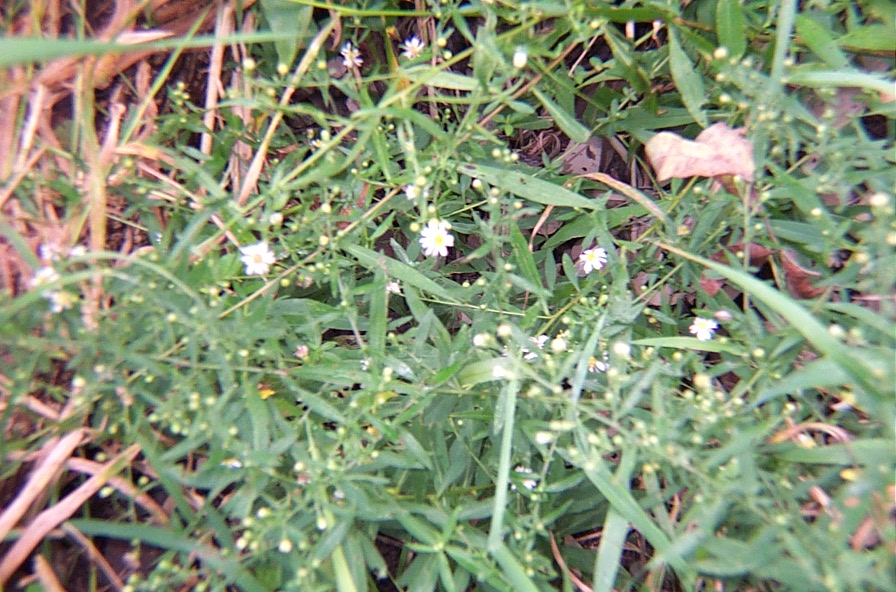 23
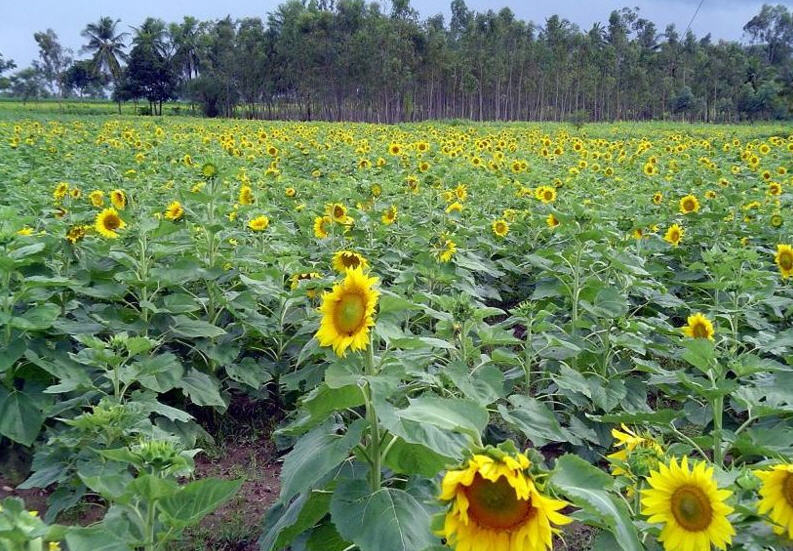 Sunflower
24
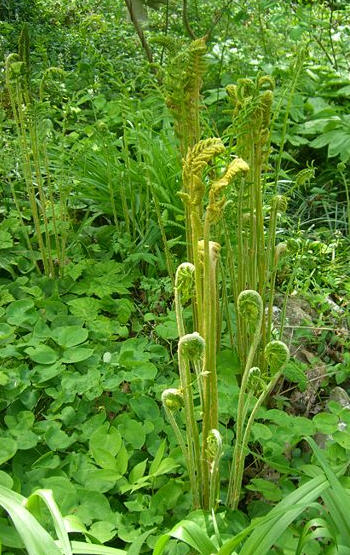 Fiddlehead fern
25
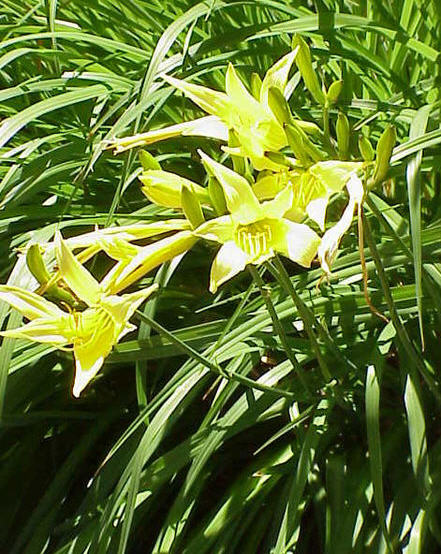 Daylily
26
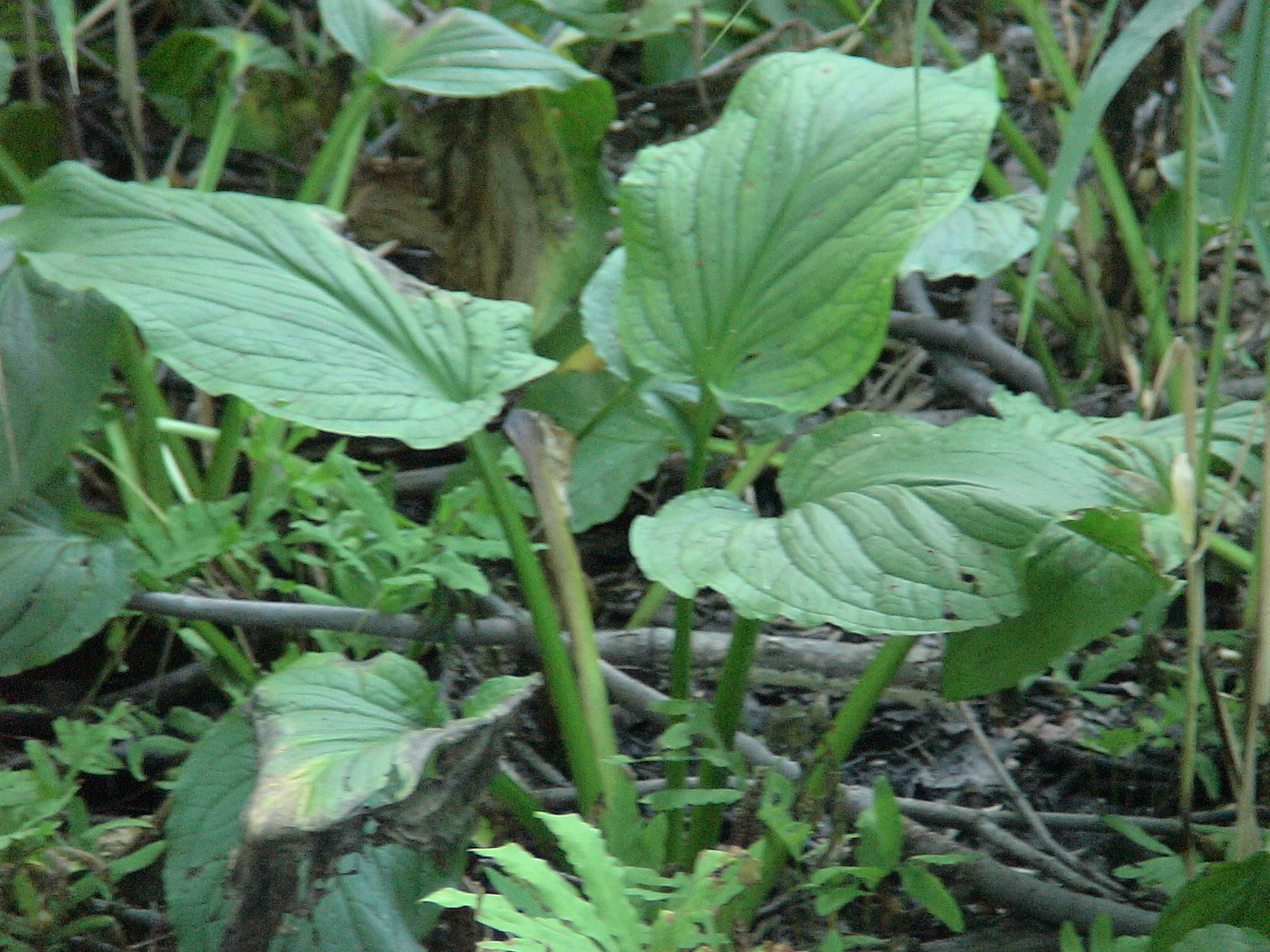 Skunk Cabbage
27
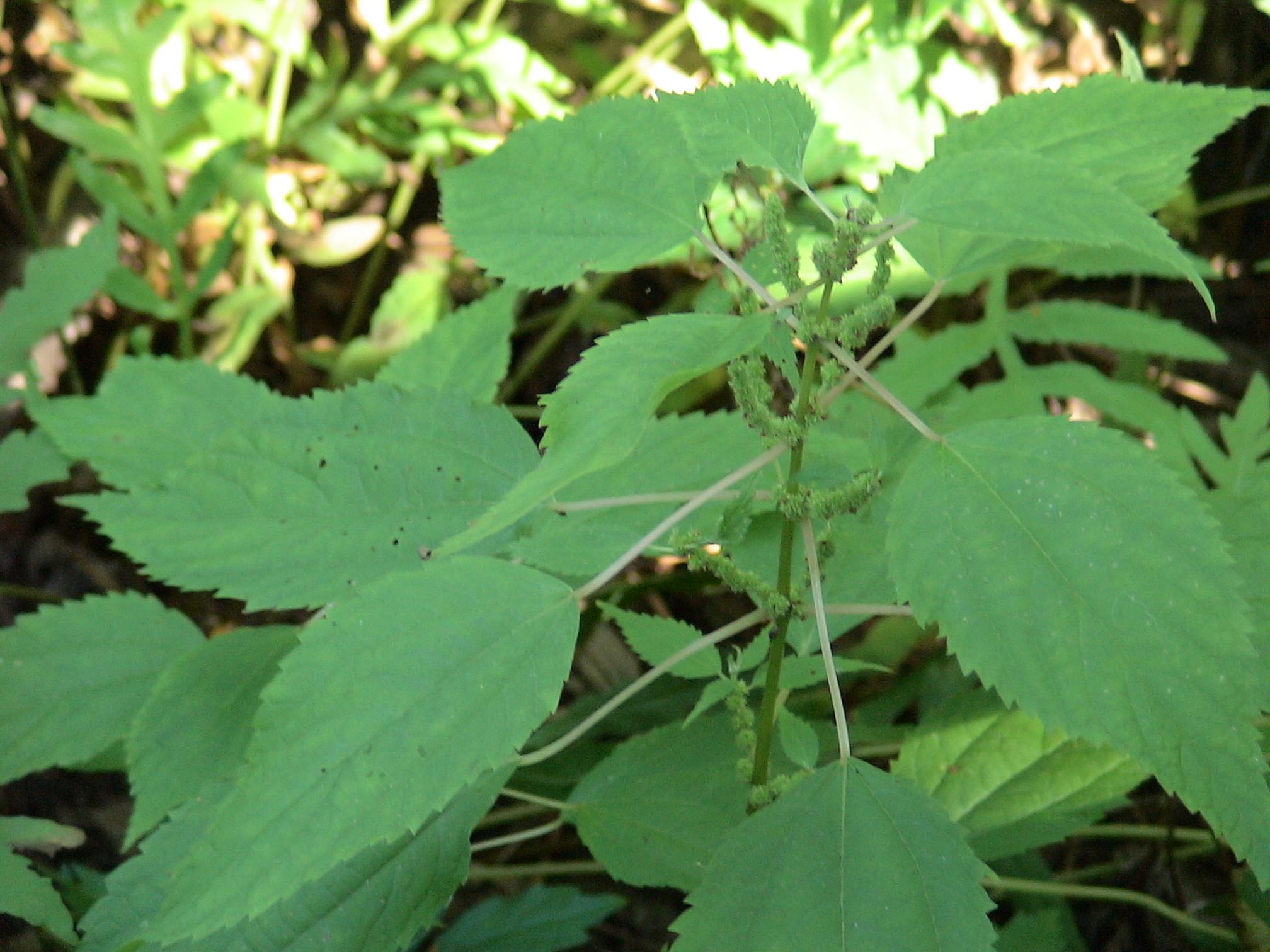 Stinging Nettle
28
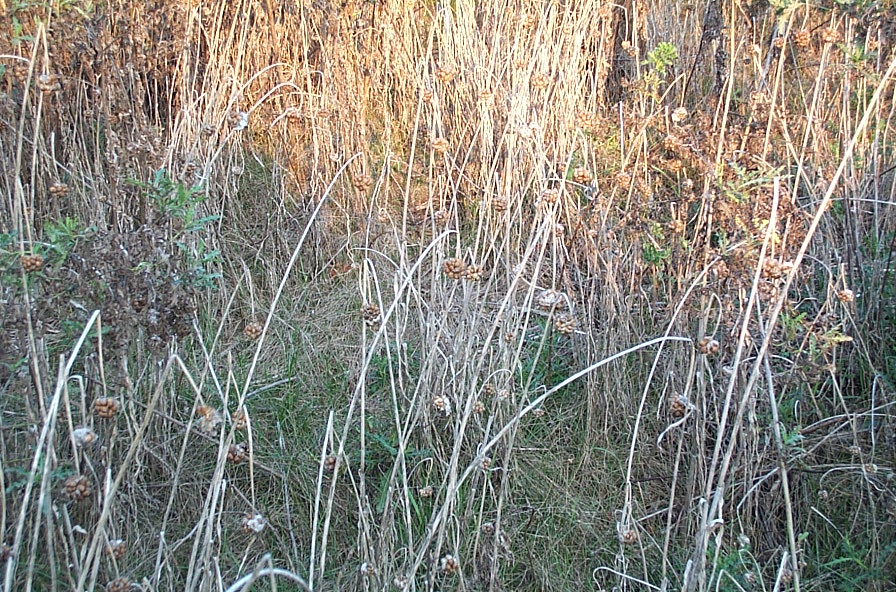 Wild Garlic
29
Round Two
30
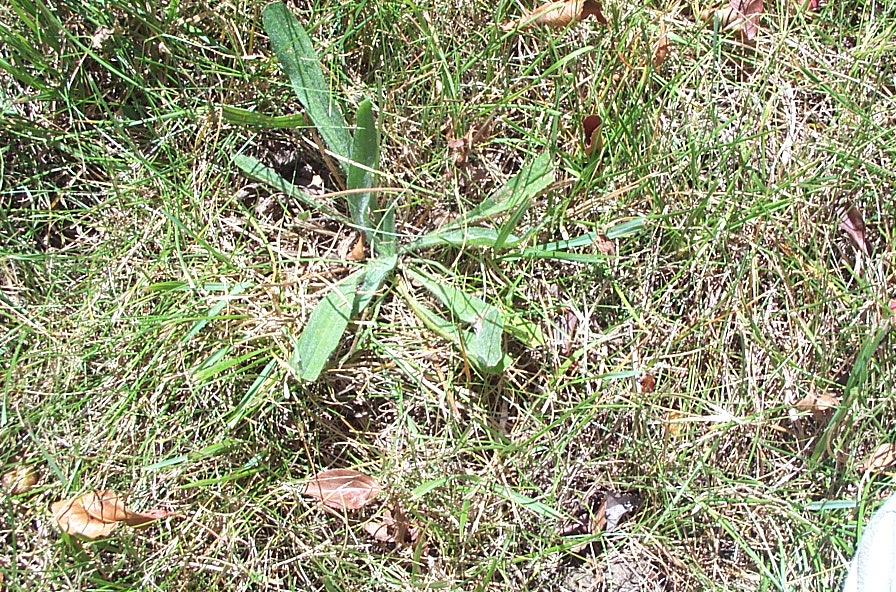 Plantain
(English )
31
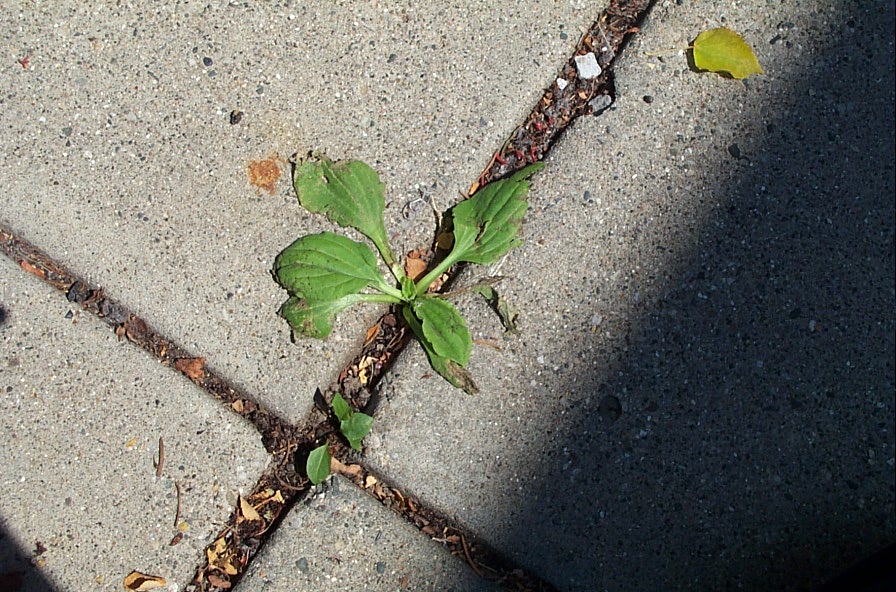 Common Plantain
32
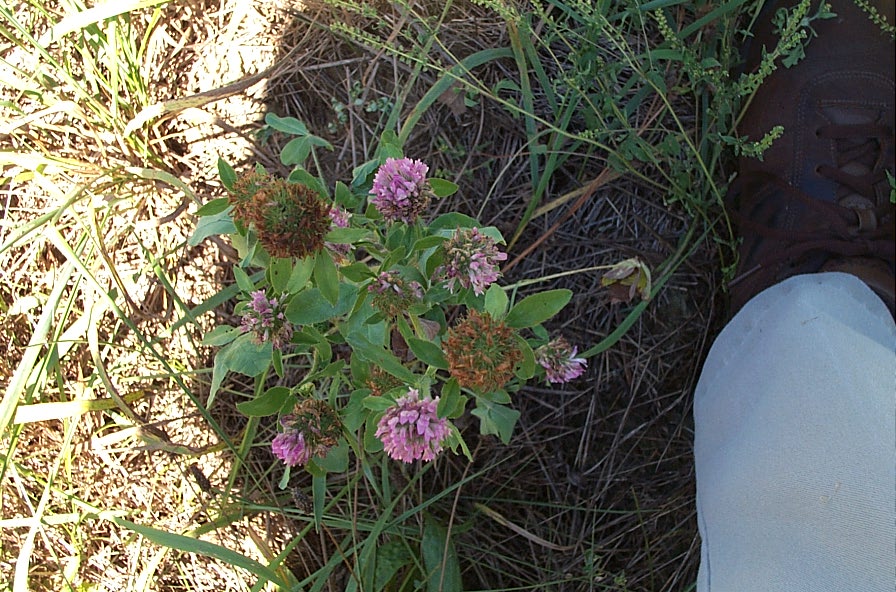 Clover
33
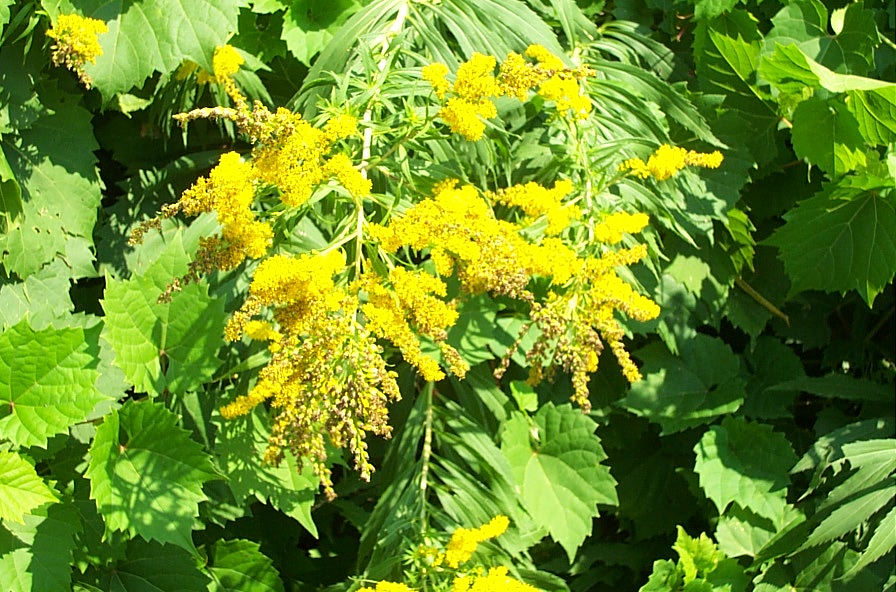 Goldenrod
34
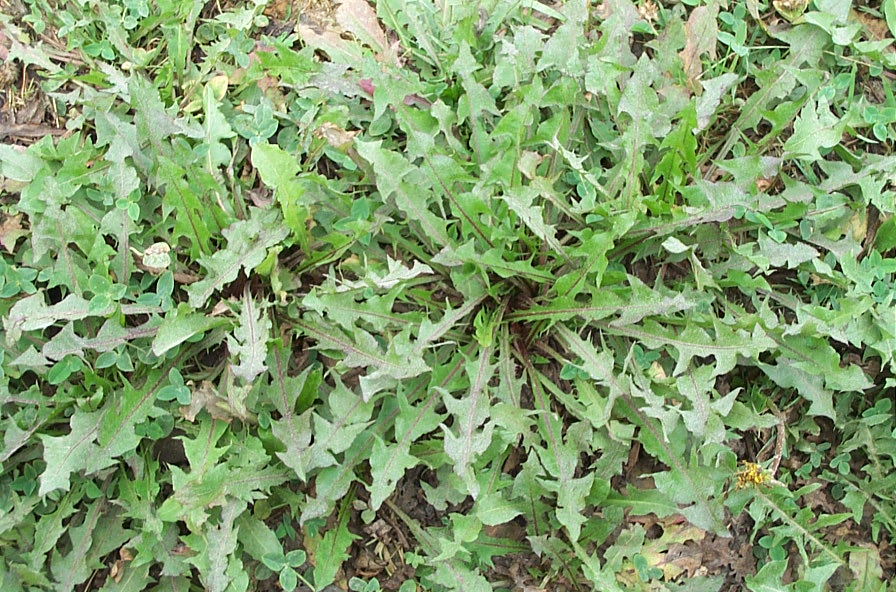 Dandelion
35
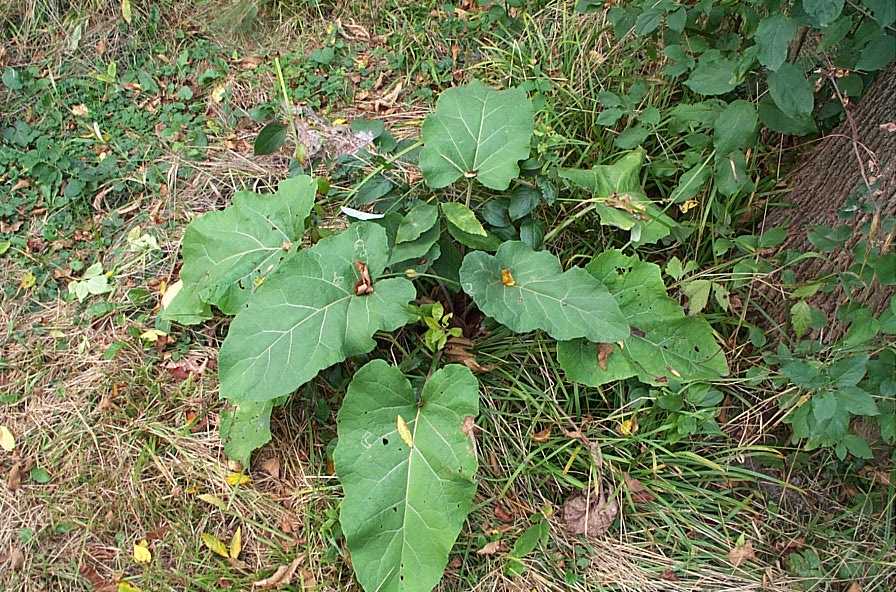 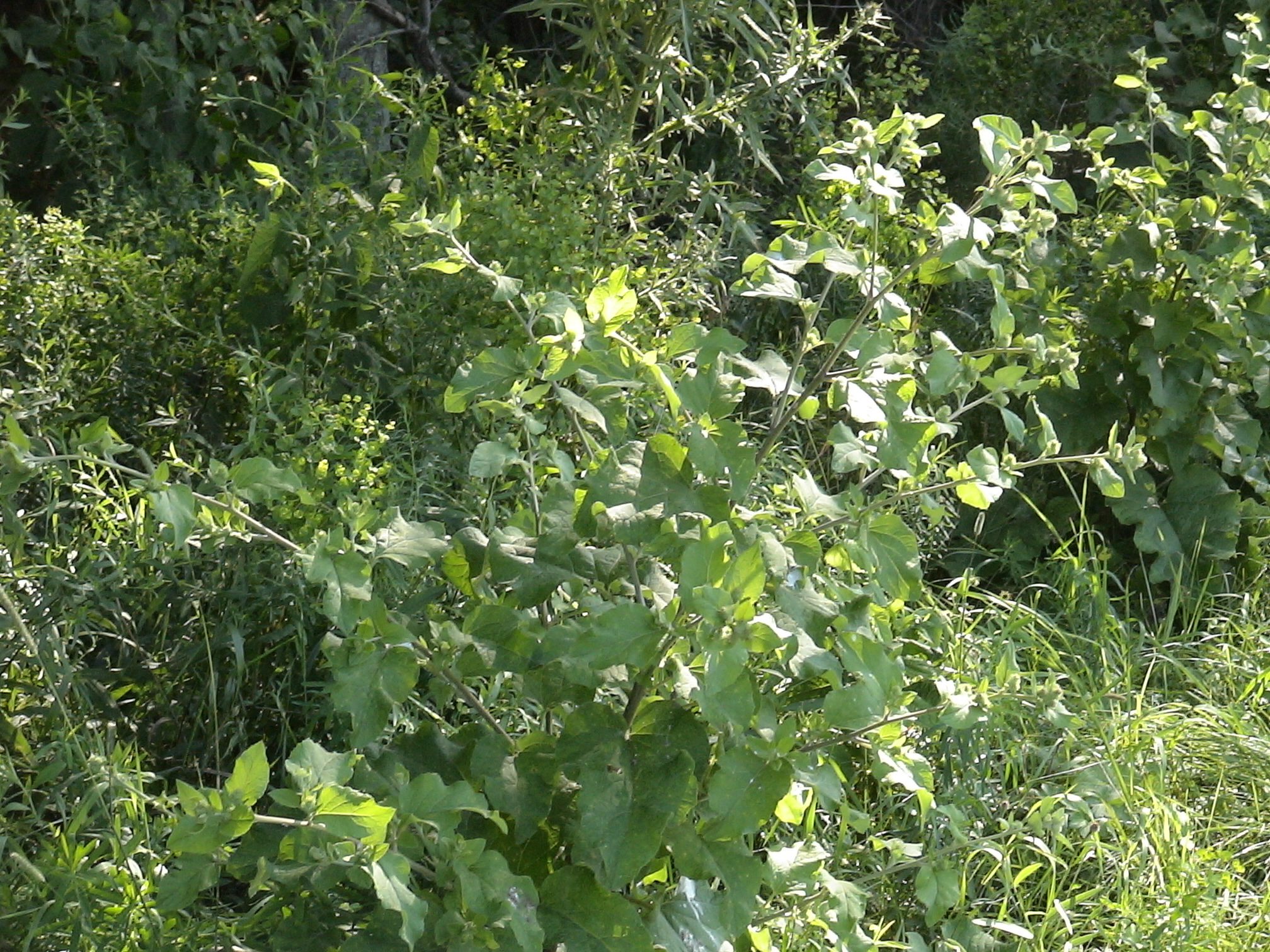 Burdock
36
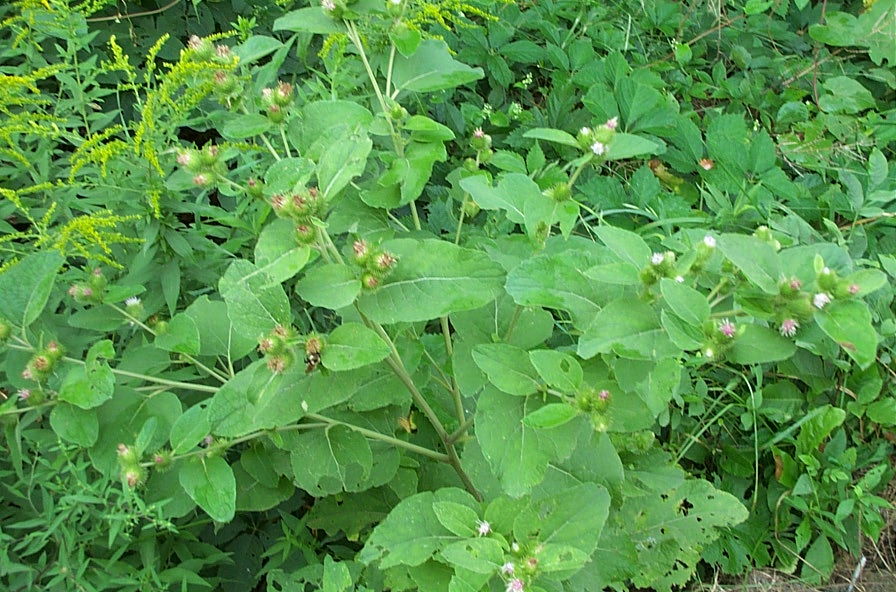 Burdock
37
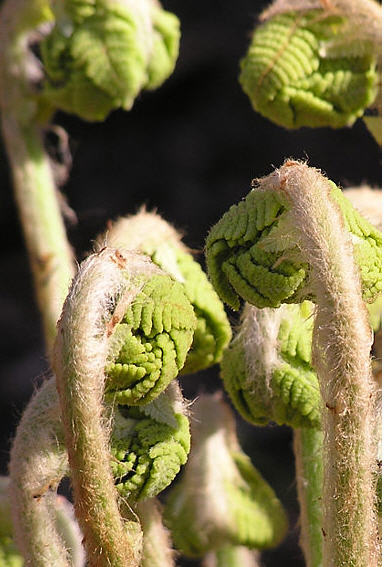 Fiddlehead fern
38
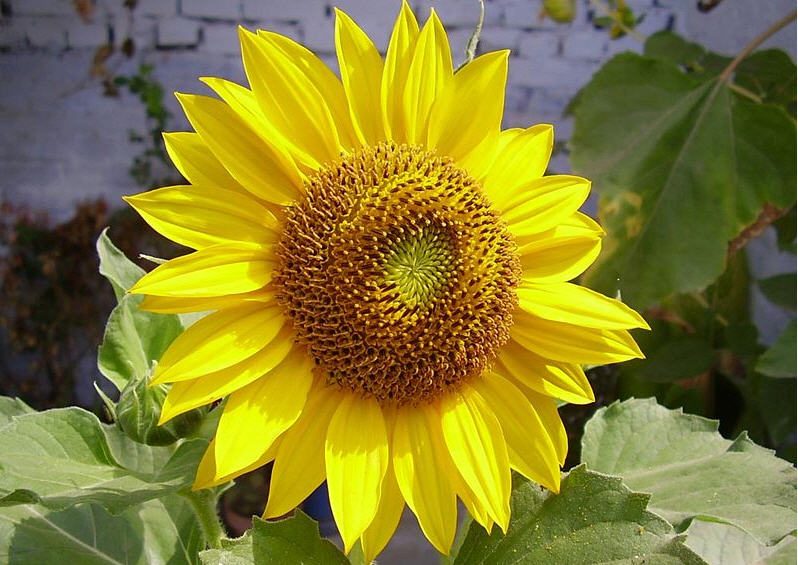 Sunflower
39
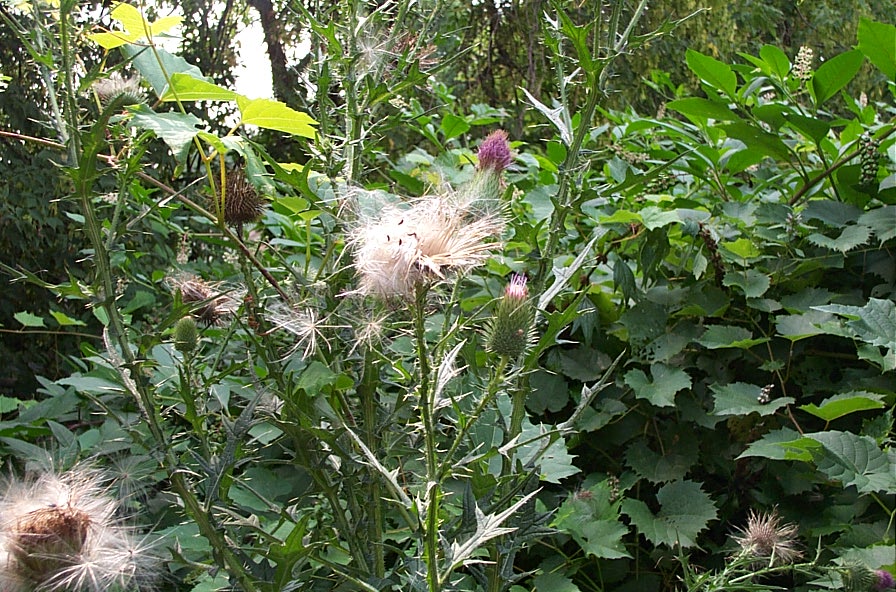 Bull Thistle
40
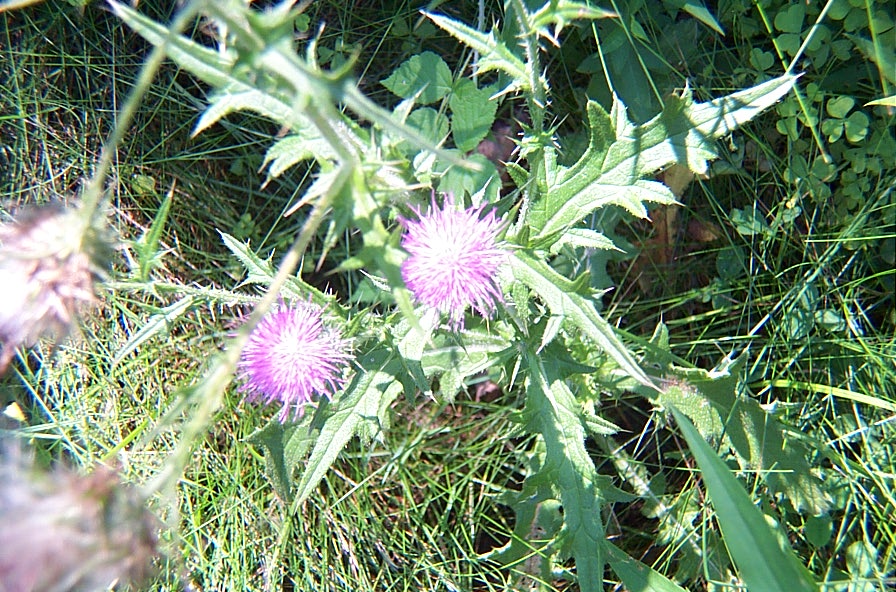 Bull thistle
41
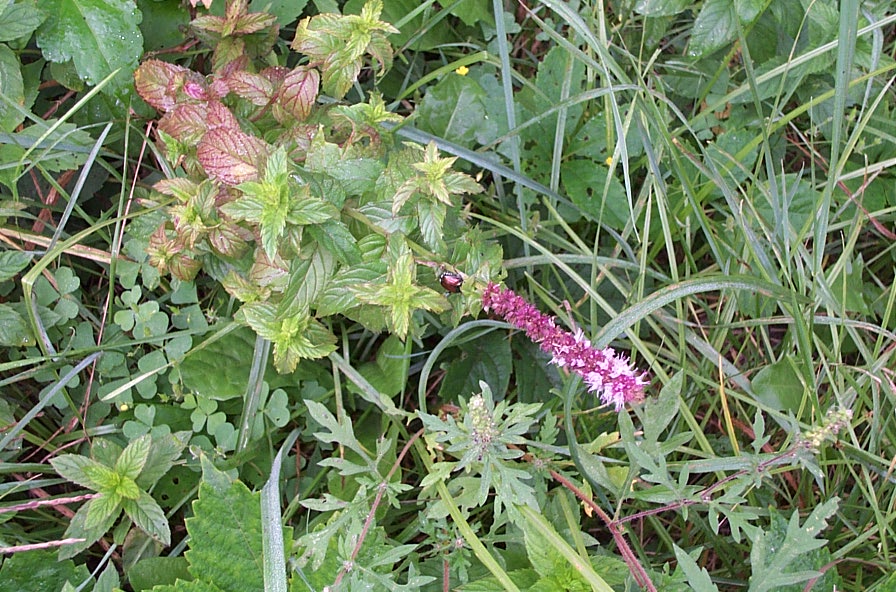 Wild Mint
42
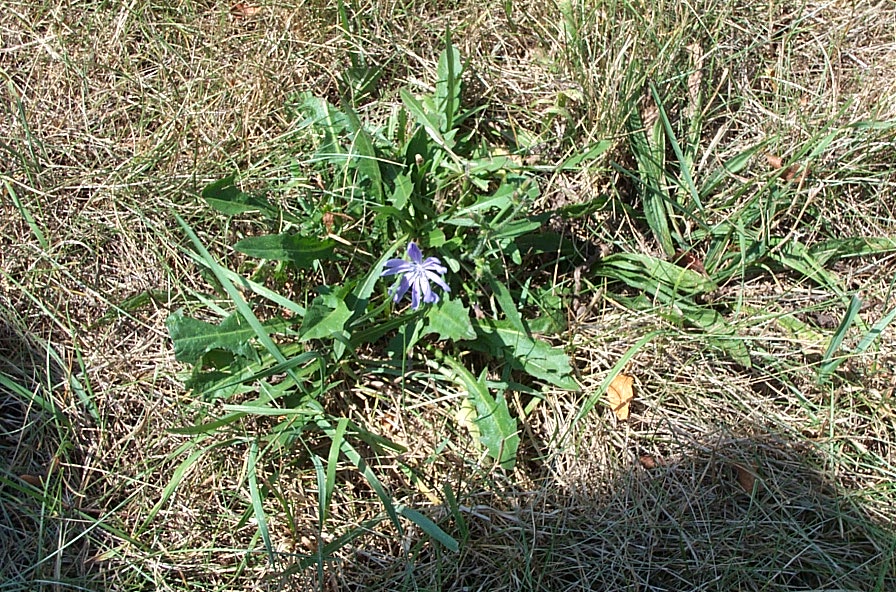 Chicory
(blue lettuce)
43
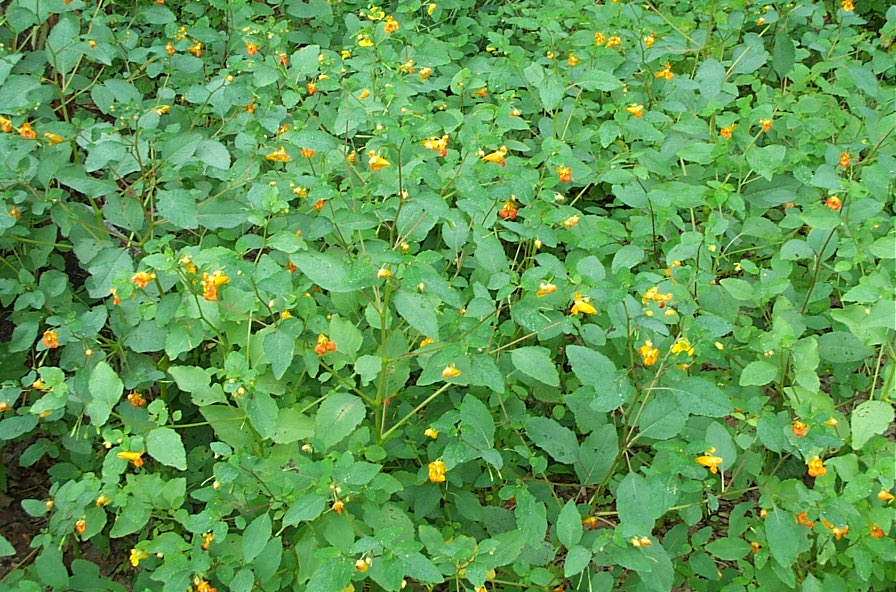 Jewelweed
(Touch Me Not)
44
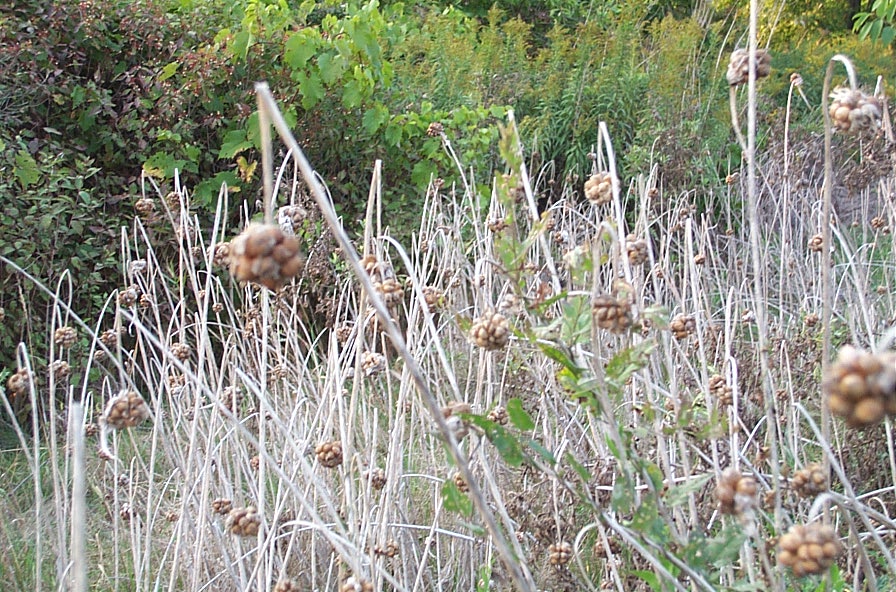 Wild Garlic
45
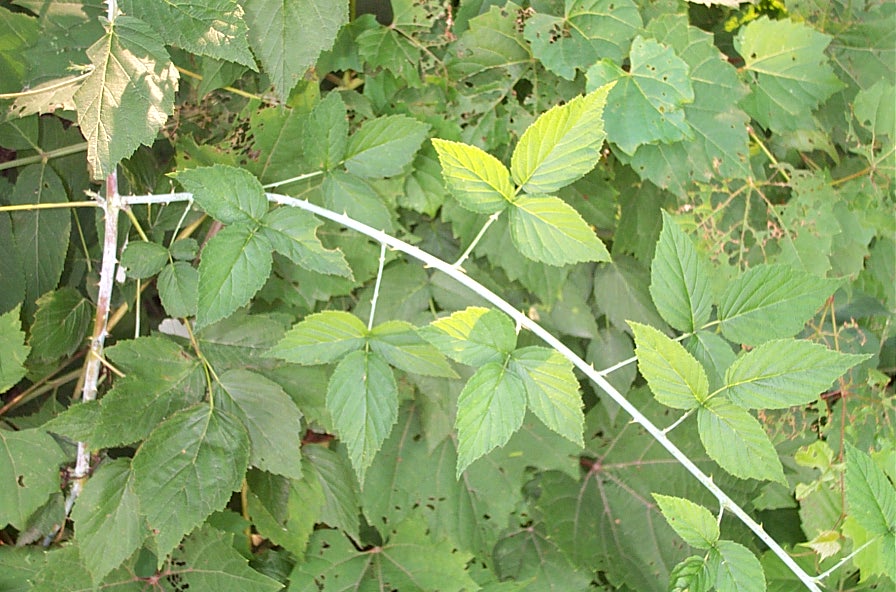 Raspberry
46
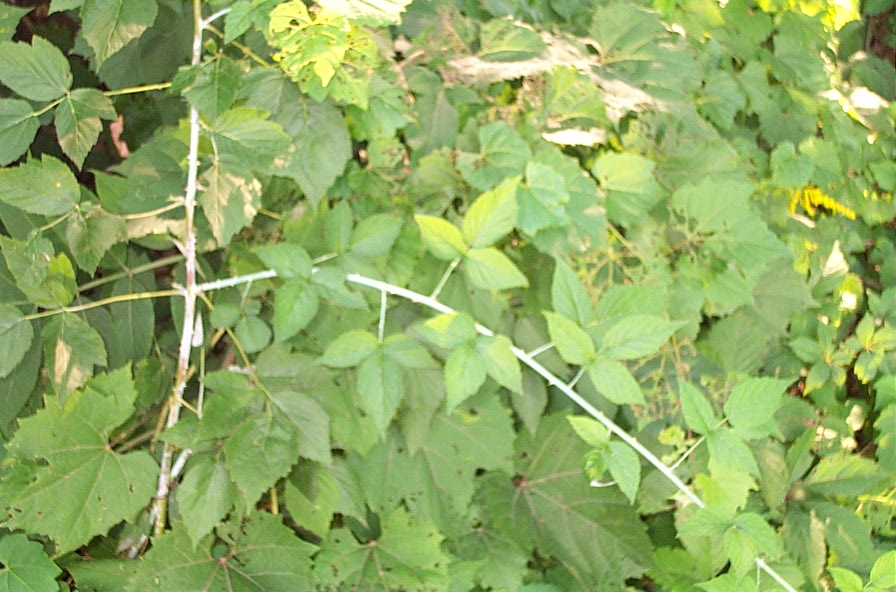 Raspberry
47
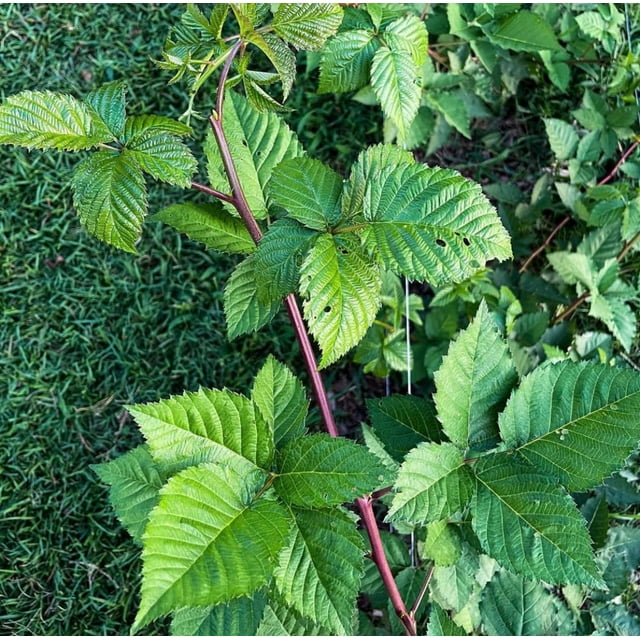 Blackberry
48
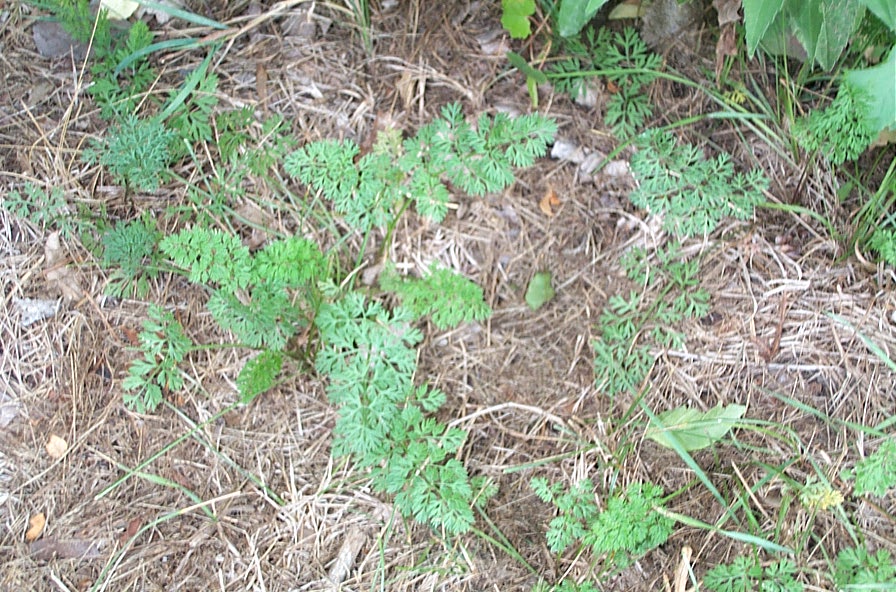 Wild Carrot
49
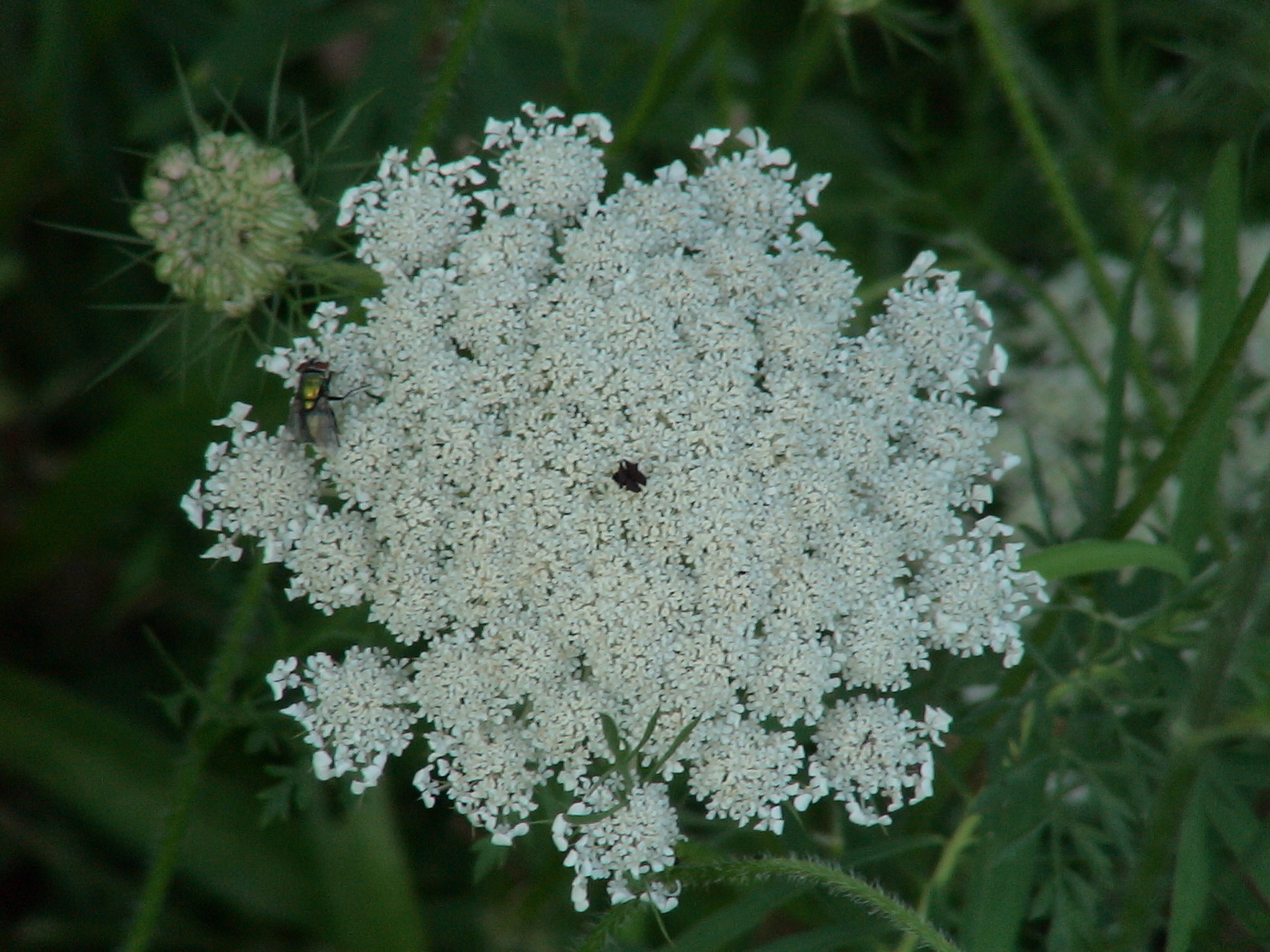 Wild Carrot
(Queen Anne's Lace)
50
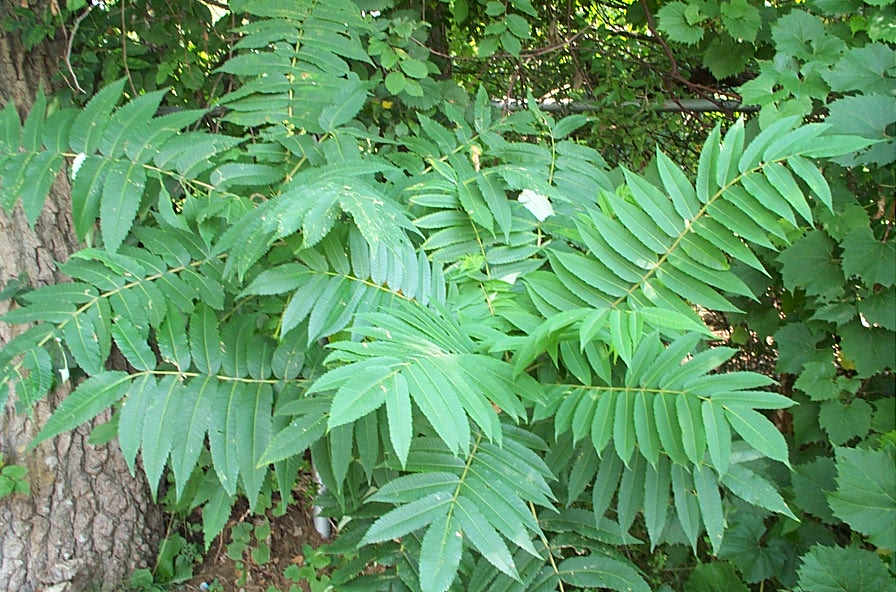 Sumac
51
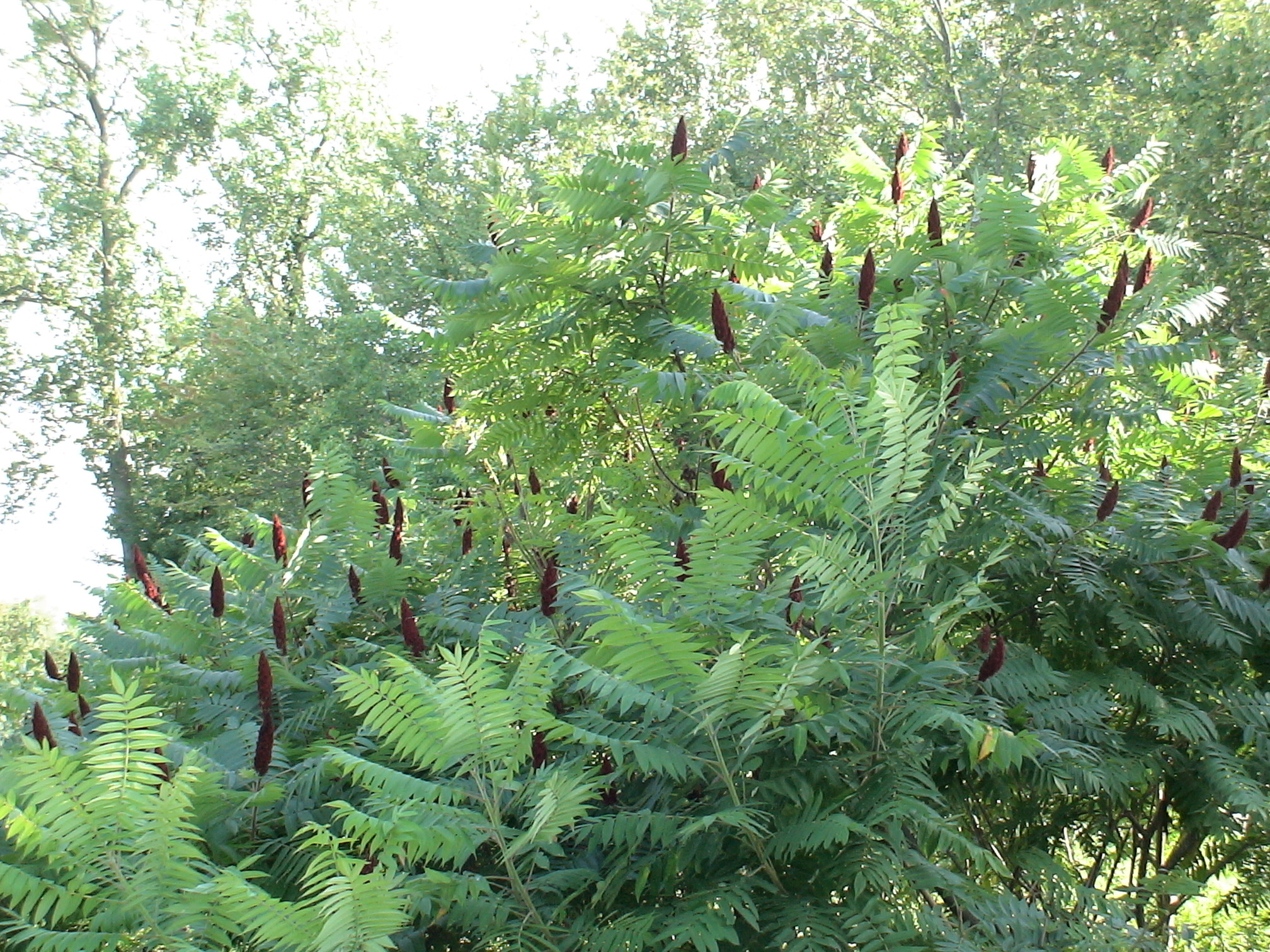 Sumac
52
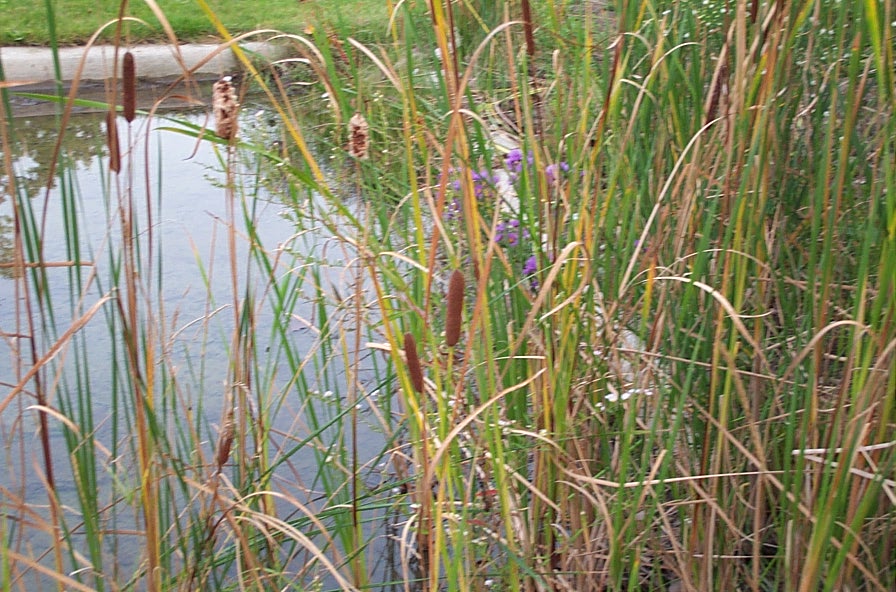 Cattail
53
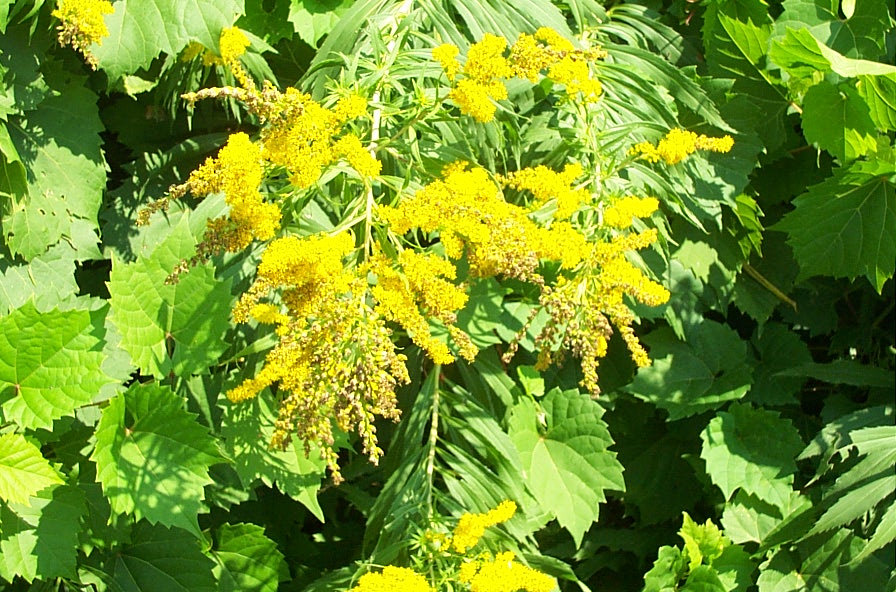 Goldenrod
54
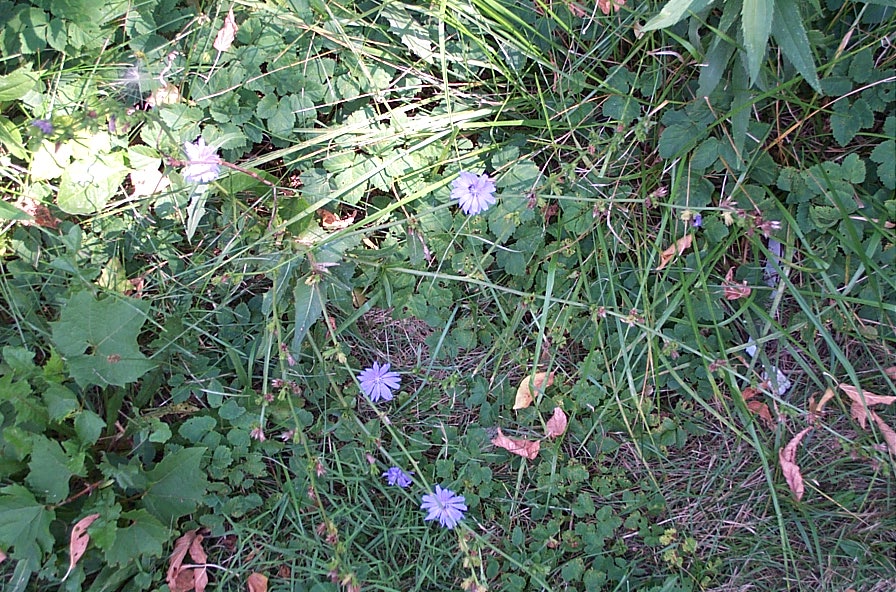 Chicory
55
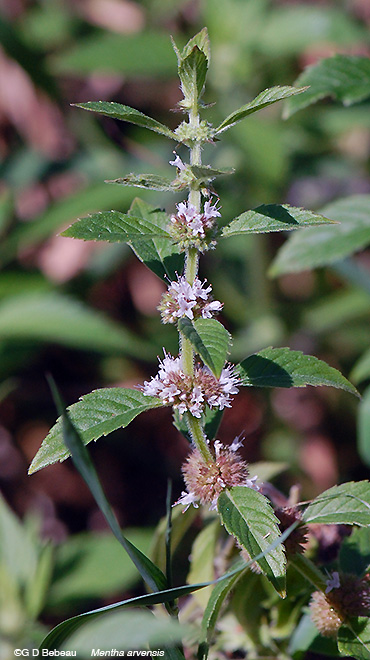 Wild
 Mint
56
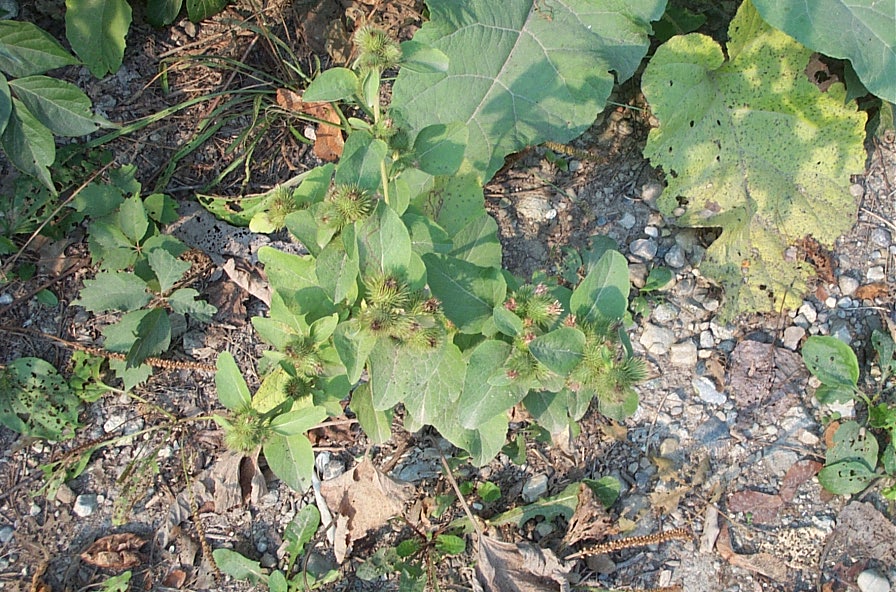 Burdock
57
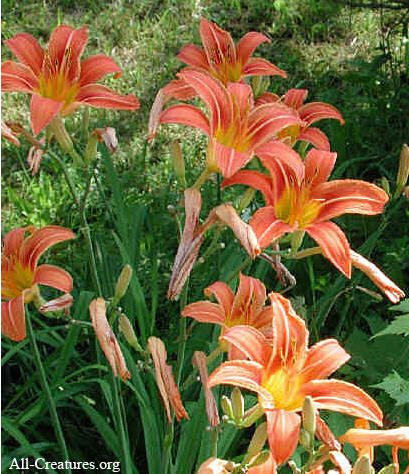 Daylily
58
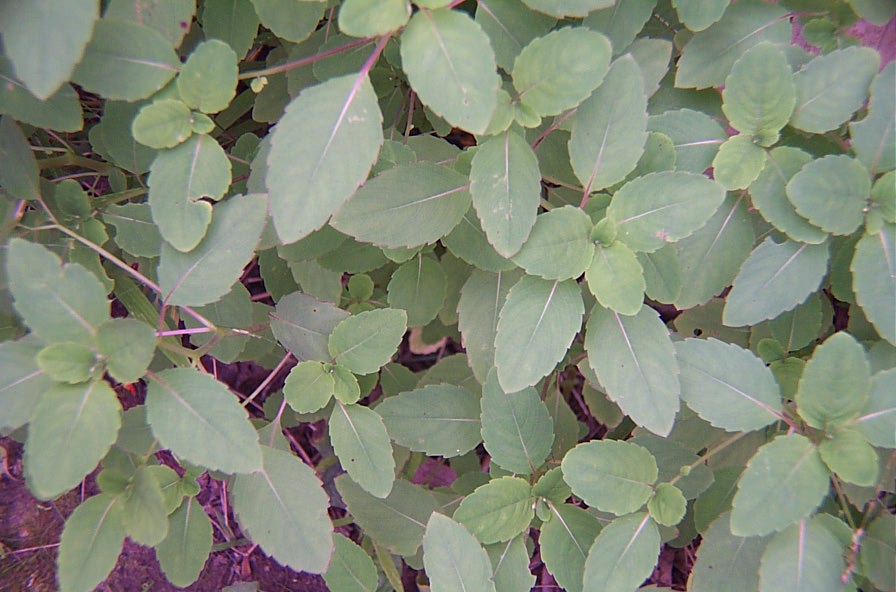 Jewelweed
(Touch Me Not)
59
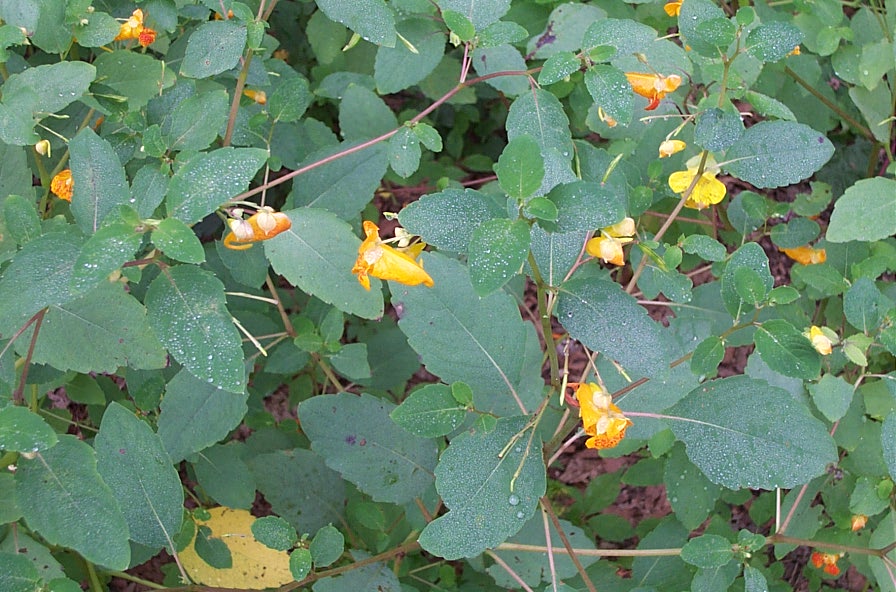 Jewelweed
(Touch Me Not)
60
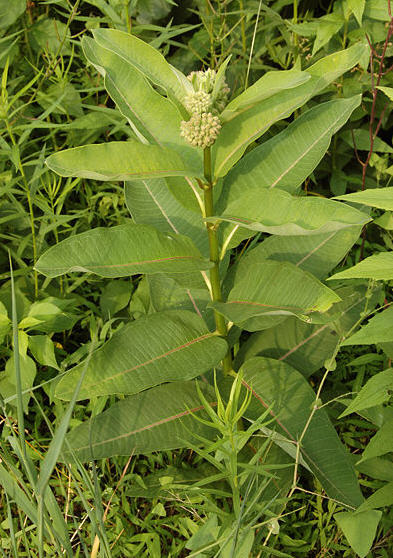 Milkweed
61
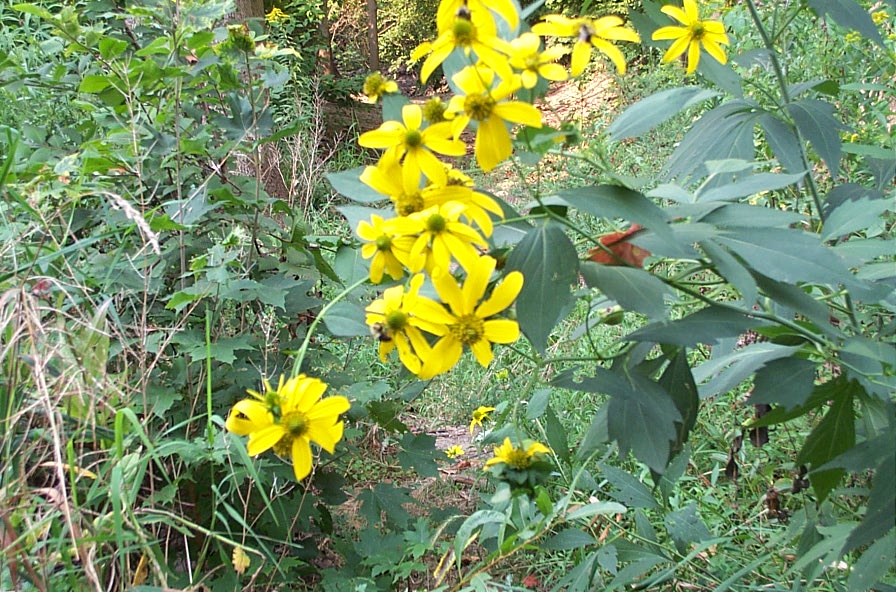 Jerusalem Artichoke
62
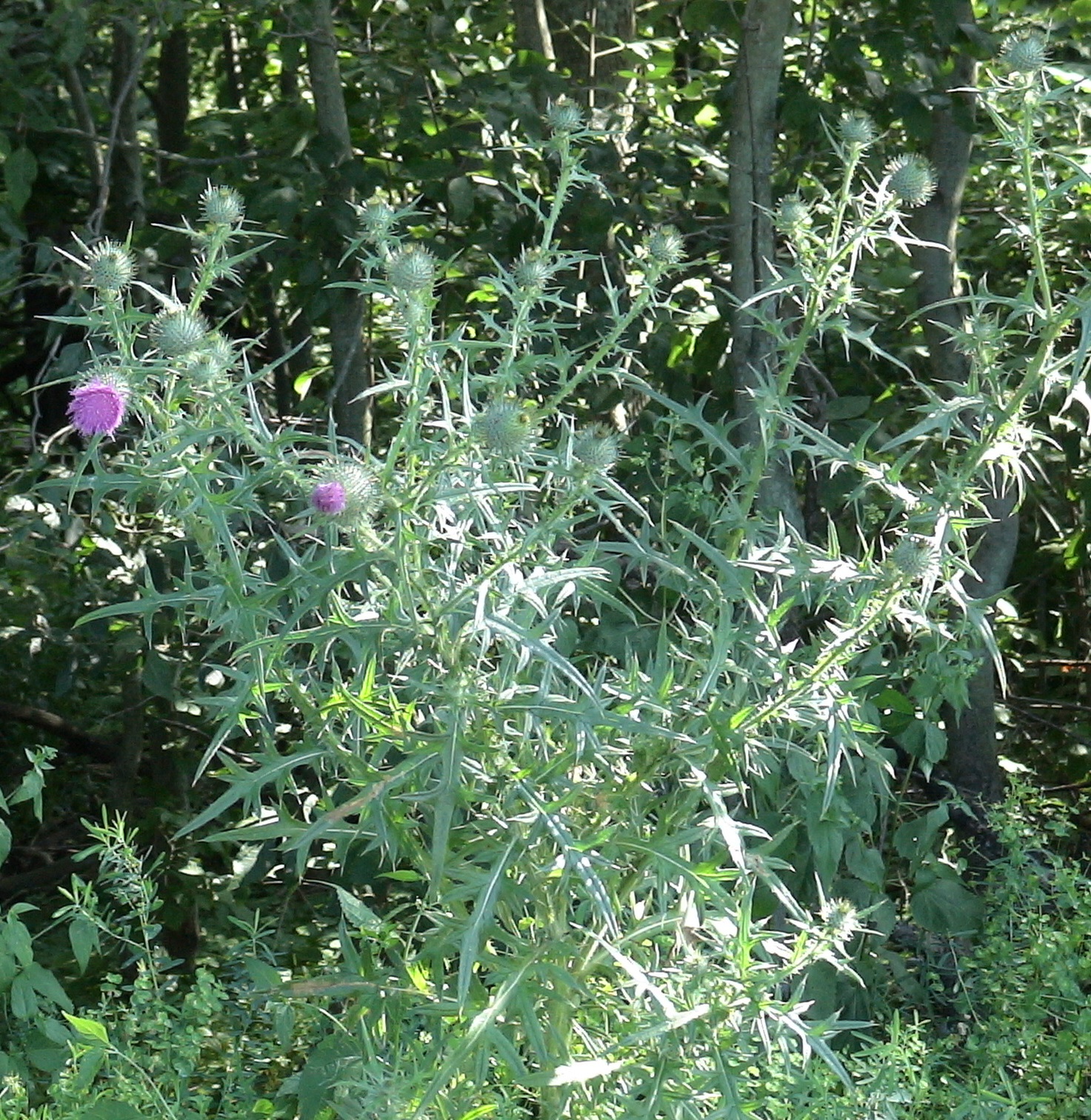 Bull Thistle
63
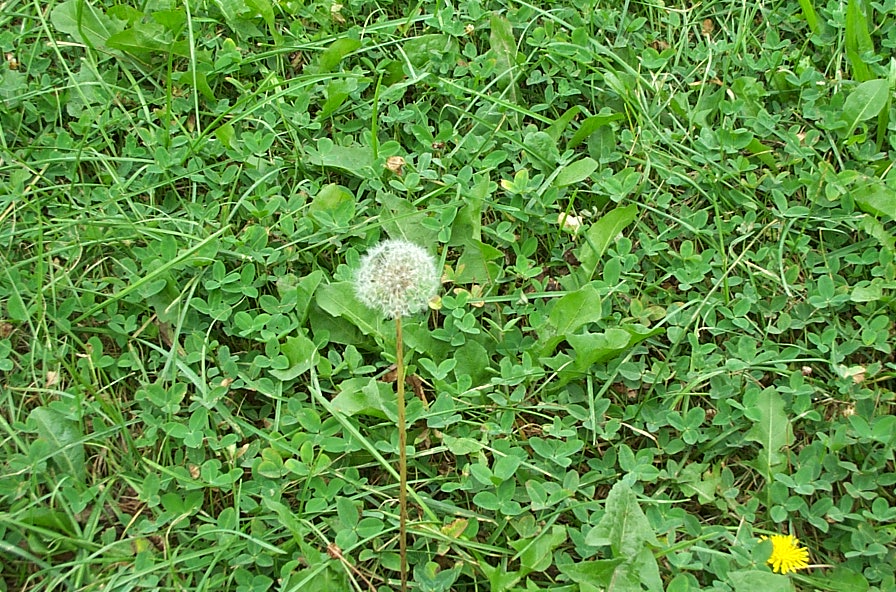 Dandelion
64
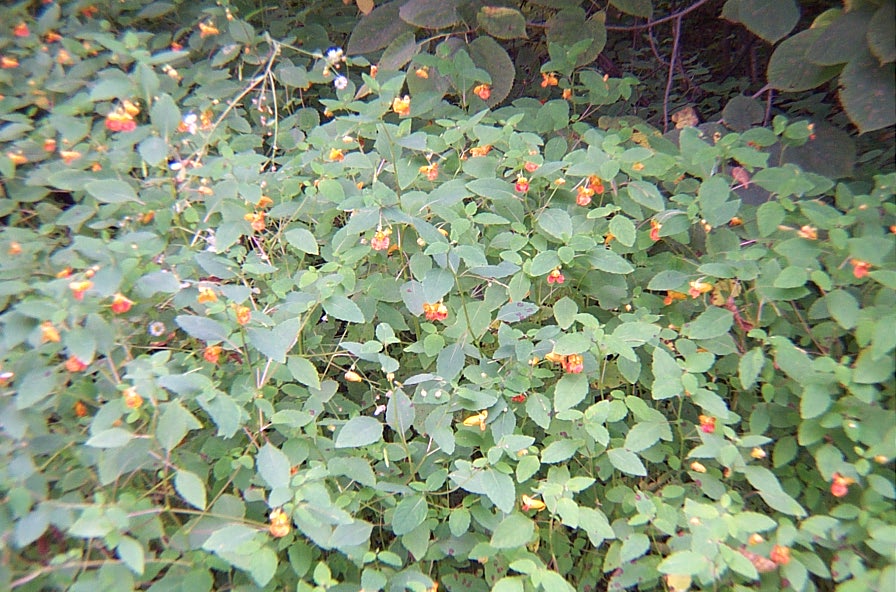 Jewelweed
(Touch Me Not)
65
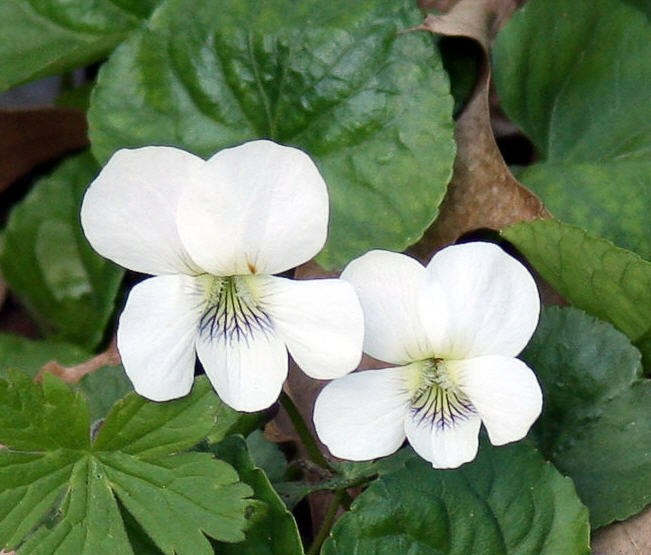 Violets
66
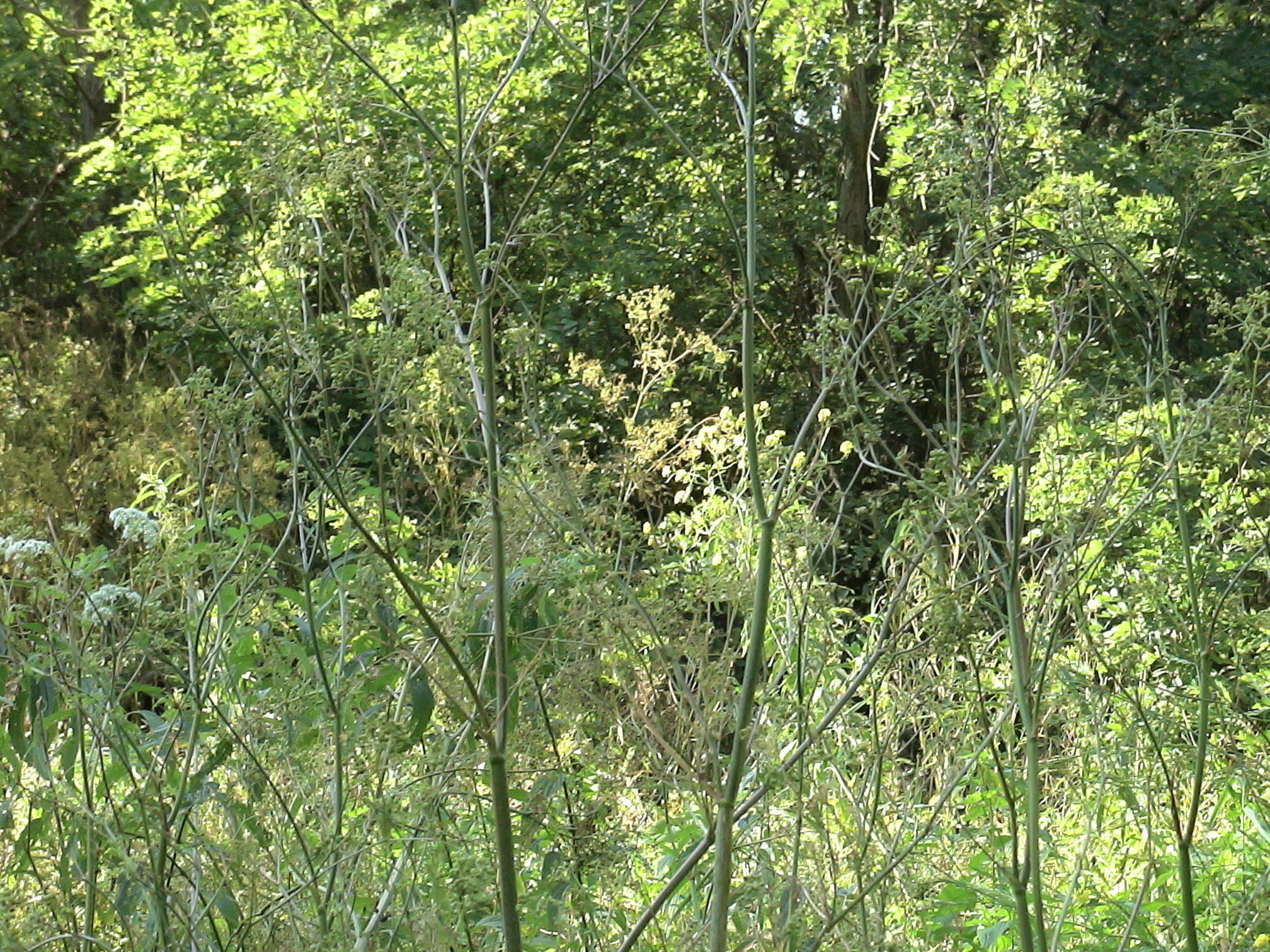 Wild Asparagus
67
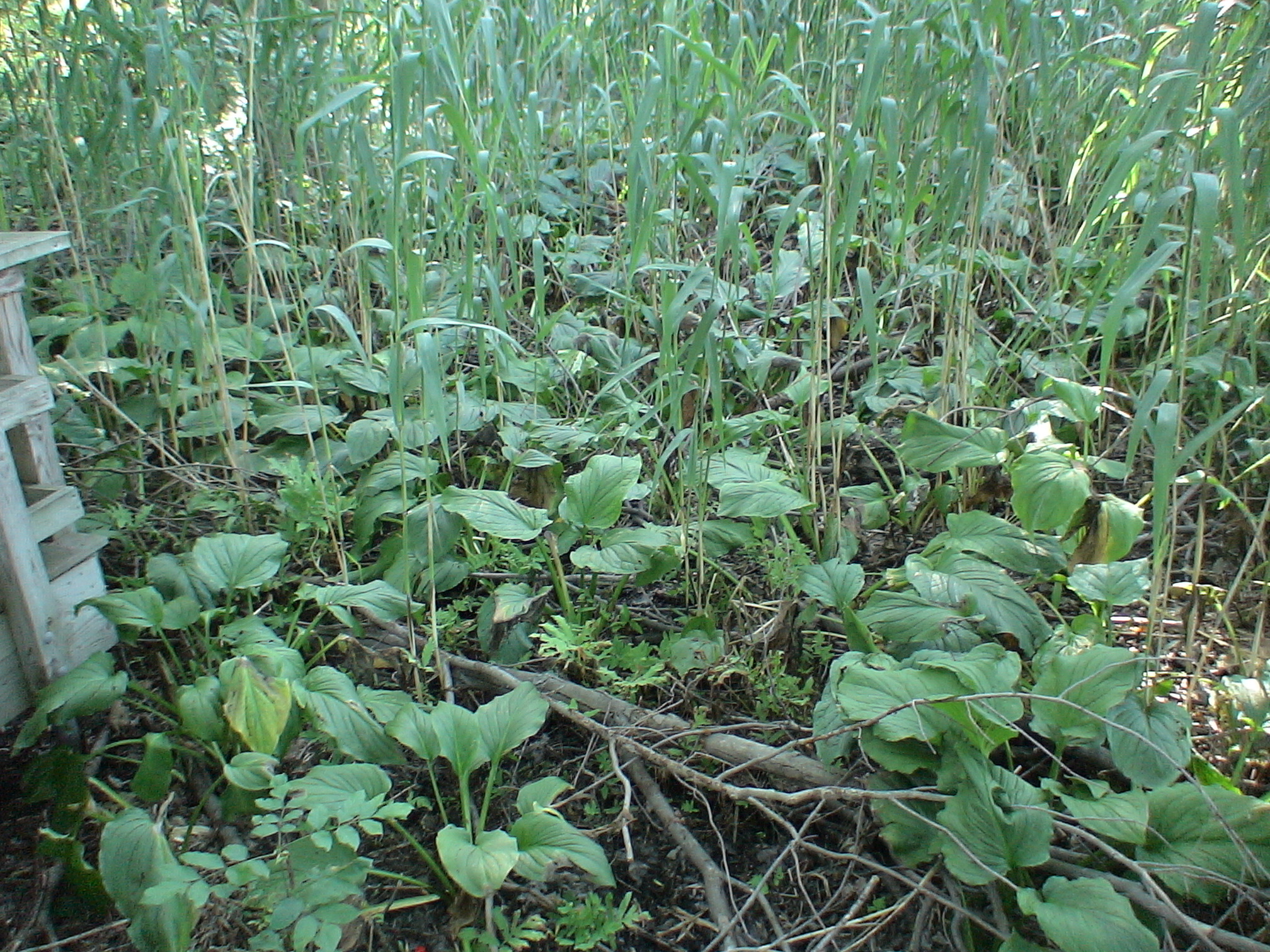 skunk cabbage
68
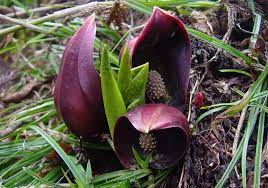 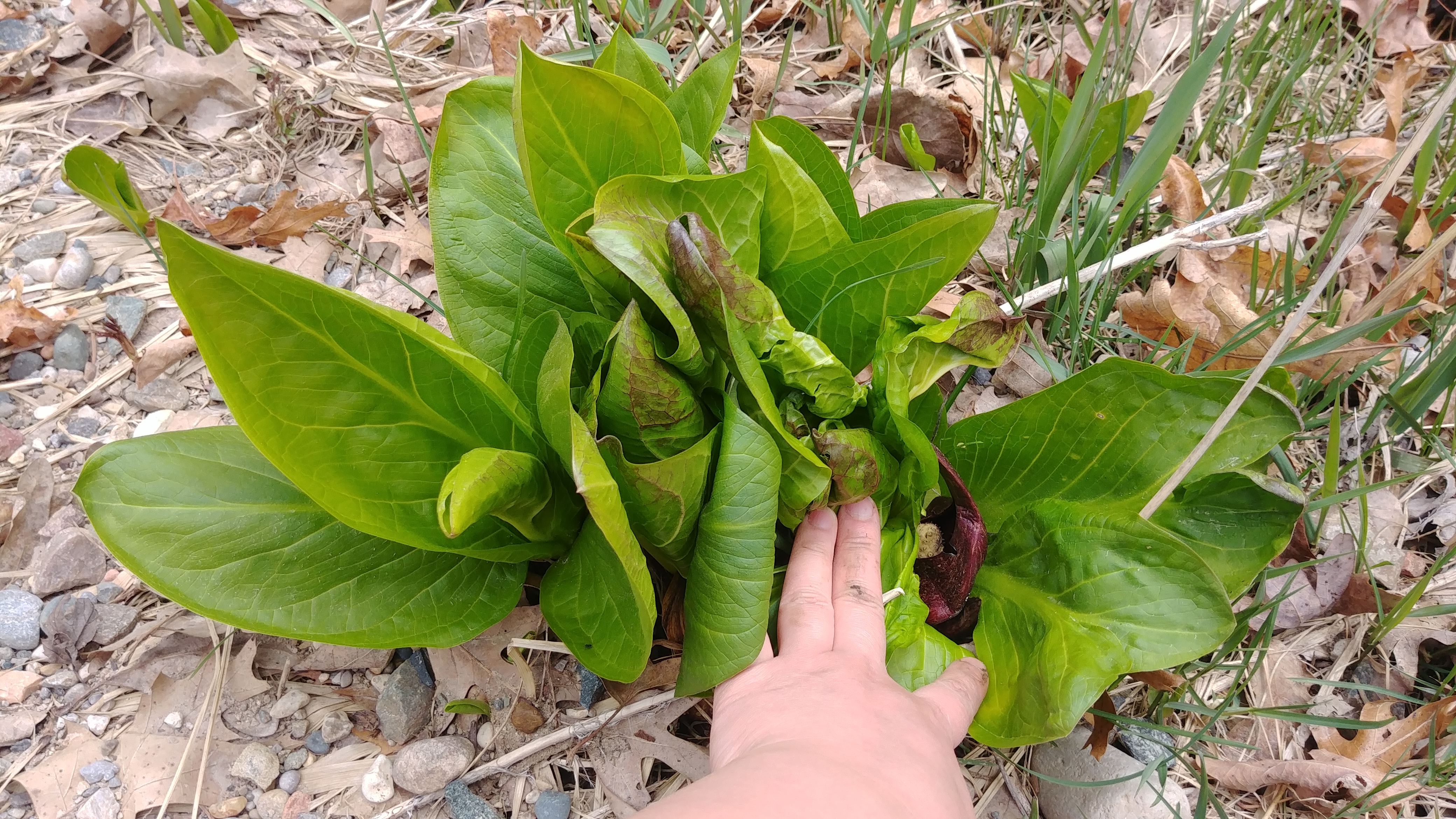 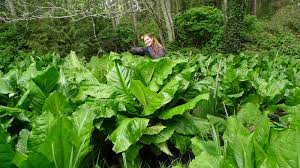 skunk cabbage
69